From Maxwell to Mitochondria, a Kirchhoff Computation
Bob Eisenbergbob.Eisenberg@gmail.com
           May 5, 2023
1
Thanks to Chi-Wang for inviting me
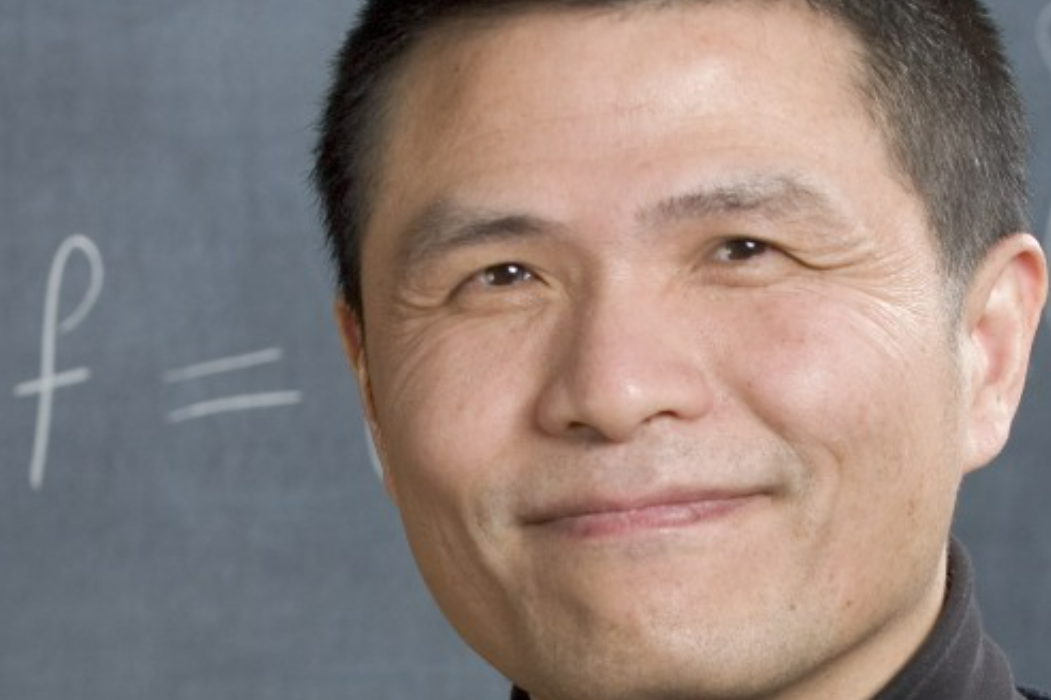 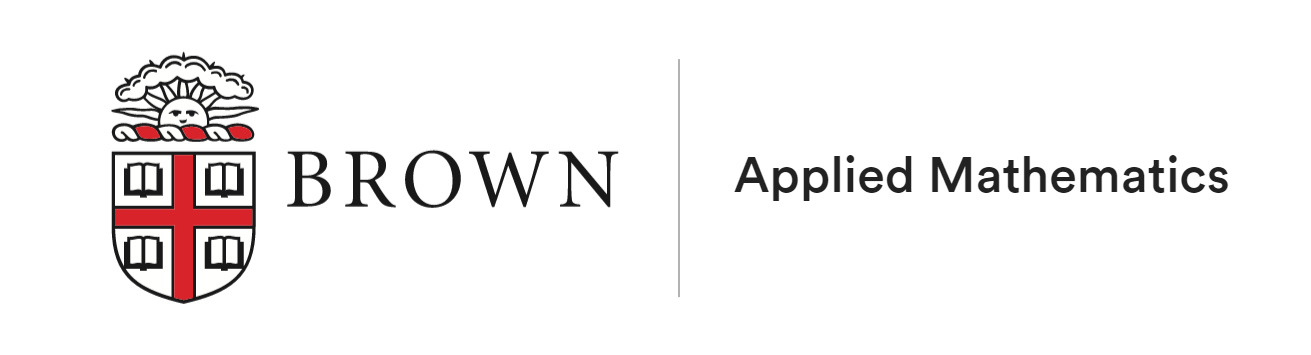 to
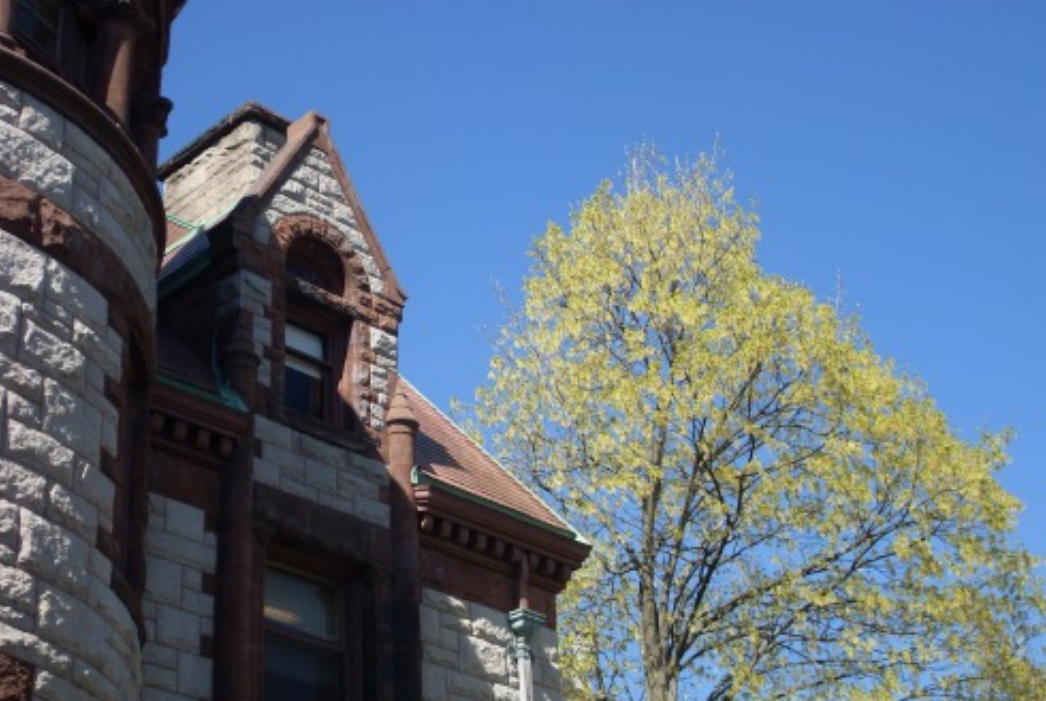 May 5, 2023
2
Kirchhoff’s Law is about Current
Physical Statement
The current that flows into a node flows out.
The current that flows in a wire is equal everywhere.
The current that flows in a series of components is equal everywhere.


NOTE Kirchhoff’s law is true at all times and in all conditions
as we shall prove
3
Kirchhoff Coupling:Total Current is the Same in Series Systems
Independent of Mechanism of Charge Movement
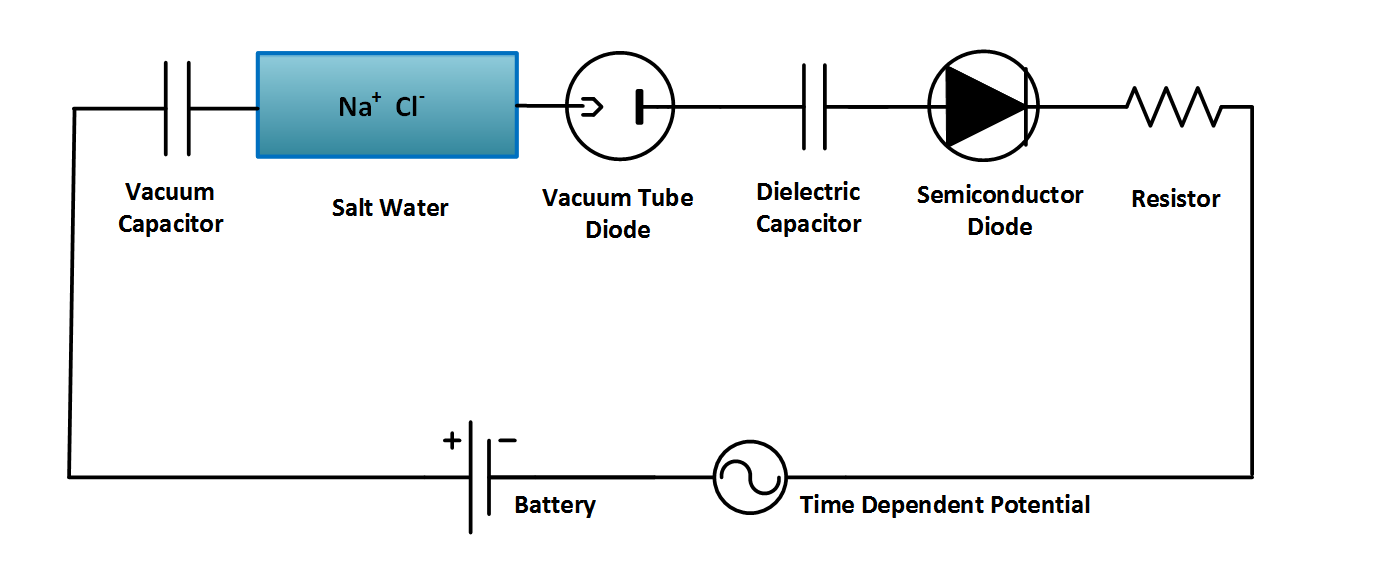 Ag AgCl
Ag AgCl
D = permittivity  E
TRIVIAL and PROFOUND
Eisenberg (2016) Mass Action and Conservation of Current. Hungarian Journal of Industry and Chemistry  2016  44:1-28
also arXiv:1502.07251 44:1-28.
Kirchhoff’s Law is about Current
Engineering Statement Stochastic Signal Processing
Currents in a Classical Circuit
are perfectly correlated
with Coherence Function of 1.0
Another Talk
Another Time
Nicholson, Minh , Eisenberg  Coherence in an α-helix. ACS Omega 2023 8:13920
NOTE Kirchhoff’s law is true at all times and in all conditions
as we shall prove
5
Kirchhoff’s Law is about Current
Chemists find this problematic
Currents in a series system are COUPLED
by Kirchhoff’s law,
TRIVIAL and PROFOUNDNo matter what the local mechanism of charge movement
  No matter what ions are carrying the current
NOTE Kirchhoff’s law is true at all times and in all conditions
as we shall prove
6
Kirchhoff’s Law is about Current
Biological Statement
A graph of one current vs another is a straight line
Currents in a series system are COUPLED
by Kirchhoff’s law,
TRIVIAL and PROFOUND No matter what the local mechanism of charge movement
NOTE Kirchhoff’s law is true at all times and in all conditions
as we shall prove
7
What is Current?
8
This is a math department
So first 

DEFINE CURRENT WITH EQUATIONS
9
Derivation
Maxwell-Ampere
Physical Fact:
Math Identity:
Result:
Kirchhoff Current Law
10
What is Current?
Maxwell-Ampere
Physical Fact:
Natural Definition of Total Current:
Result:
Kirchhoff Current Law
11
For non-mathematicians
12
For non-mathematicians
NOT fancy math
Easy to prove, in every Graduate Physics Course
Is also a testable experimental fact
13
Natural Definition of Total Current:
Result:
Kirchhoff Current Law
14
The previous slides were mathematically sufficient 
But mathematicians are people

So we move on
to motivate the equations with the underlying physics
15
What is Current?

Current is Defined in Physics 
as that which  makes a magnetic field
16
Current is NOT the Flow of Charge

How do we know that?
Magnetic Fields Exist in Vacuum
Charge and Current density are ZERO in a vacuum
Magnetic Fields in Vacuum Create Electromagnetic Waves LIGHT
17
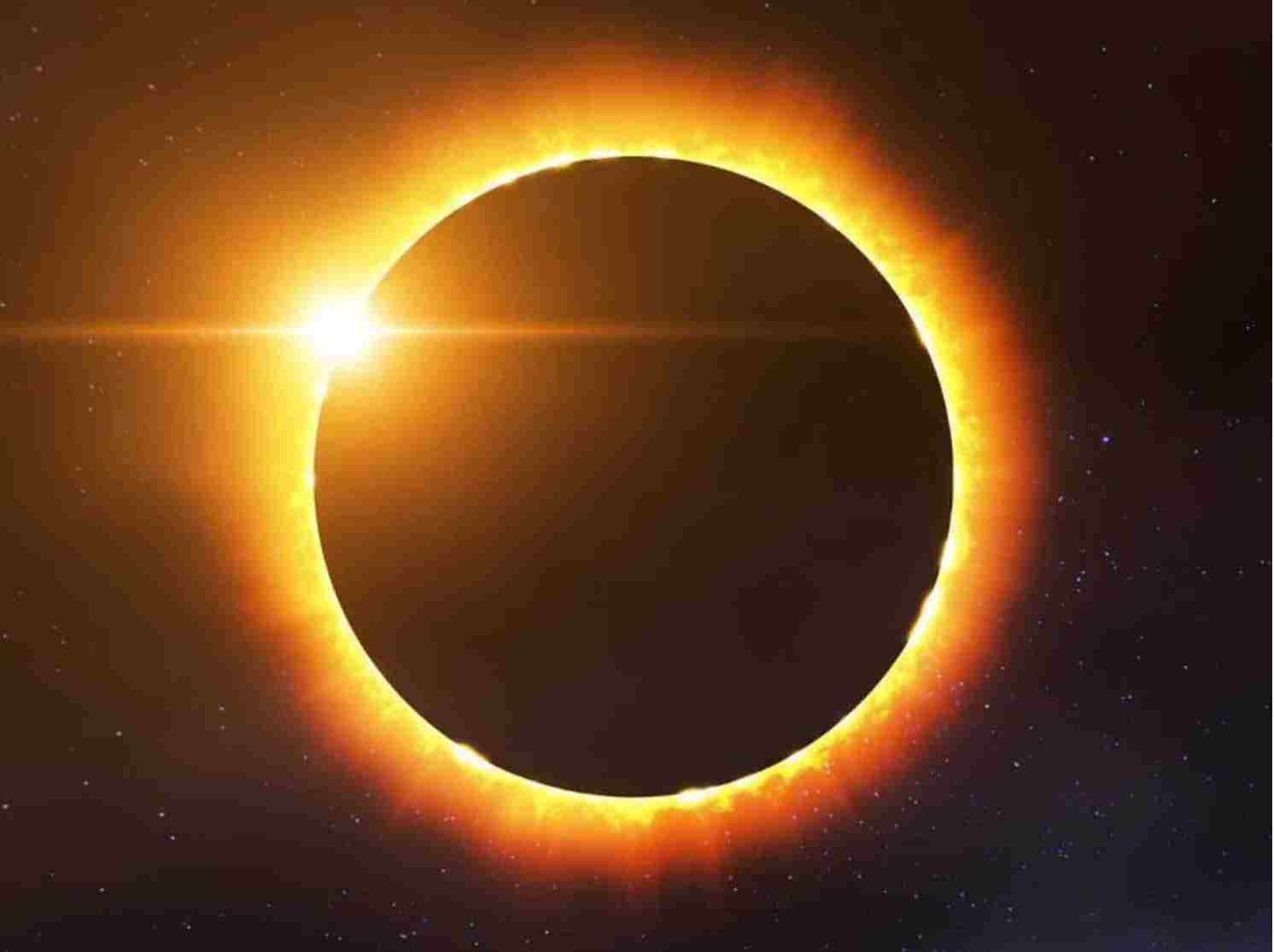 Jeans 1908. The mathematical theory of electricity and magnetism.  
Whittaker 1951. A History of the Theories of Aether & Electricity.  
Simpson 1998. Maxwell on the Electromagnetic Field: A Guided Study.
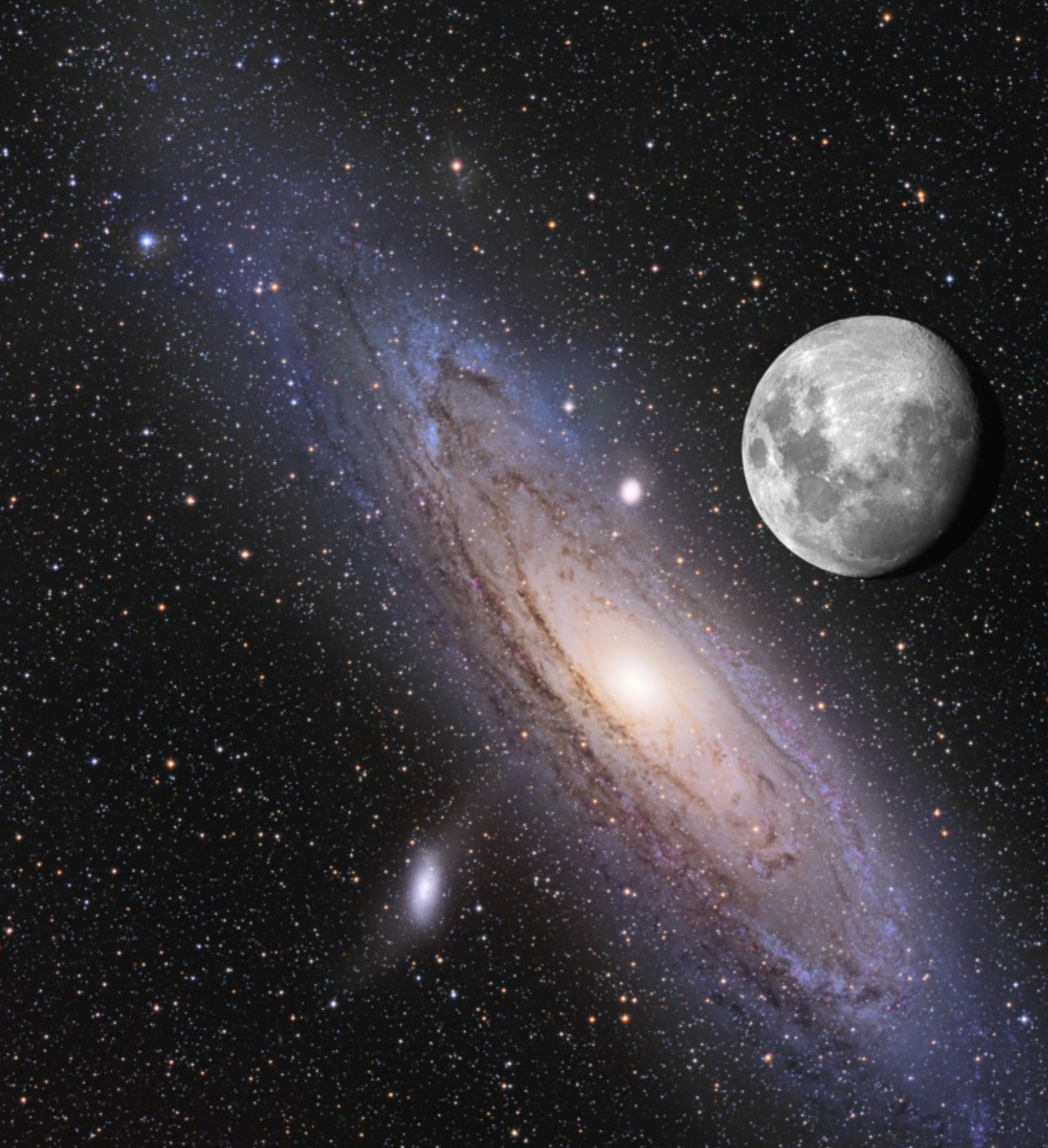 Wave EquationCorollary ofMaxwell Equations
18
Well known Example 
taught, 
or should be taught,
In First Year of Physics
Vacuum
Vacuum Current
Current
Current
May 6, 2023
19
Maxwell Ampere Law in a Vacuum
No known error between stars, inside atoms
Magnetism
↓
CURRENT
20
Fundamental Result of Physics
21
Maxwell Equations and Relativity are almost the same thing
"The special theory of relativity ... was simply a systematic development of the electrodynamics of Clerk Maxwell and Lorentz".

p. 57 of Einstein, A. 1934. Essays in science, 
originally published as Mein Weltbild 1933, 
translated from the German by Alan Harris. Open Road Media.
May 6, 2023
22
Electrodynamics and Relativity

Charge has a Special Place in physics
Maxwell Ampere Law Everywhere
No known error, inside atoms or between stars
UniversalDisplacement Current
Magnetism
↓
25
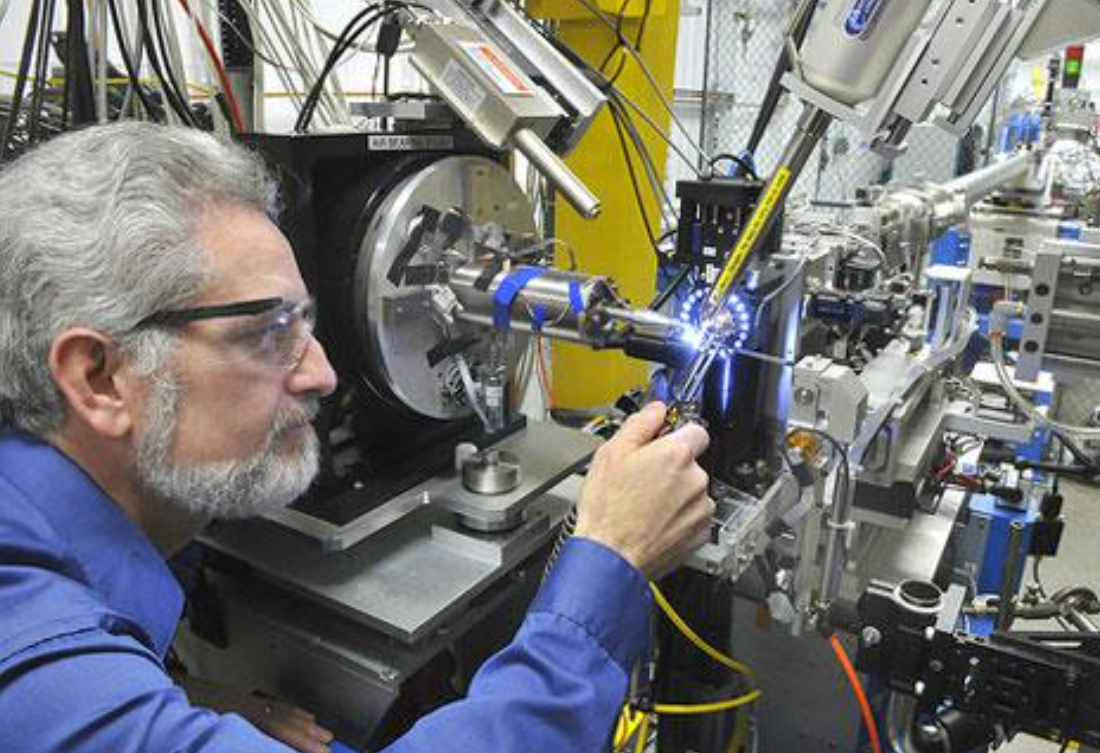 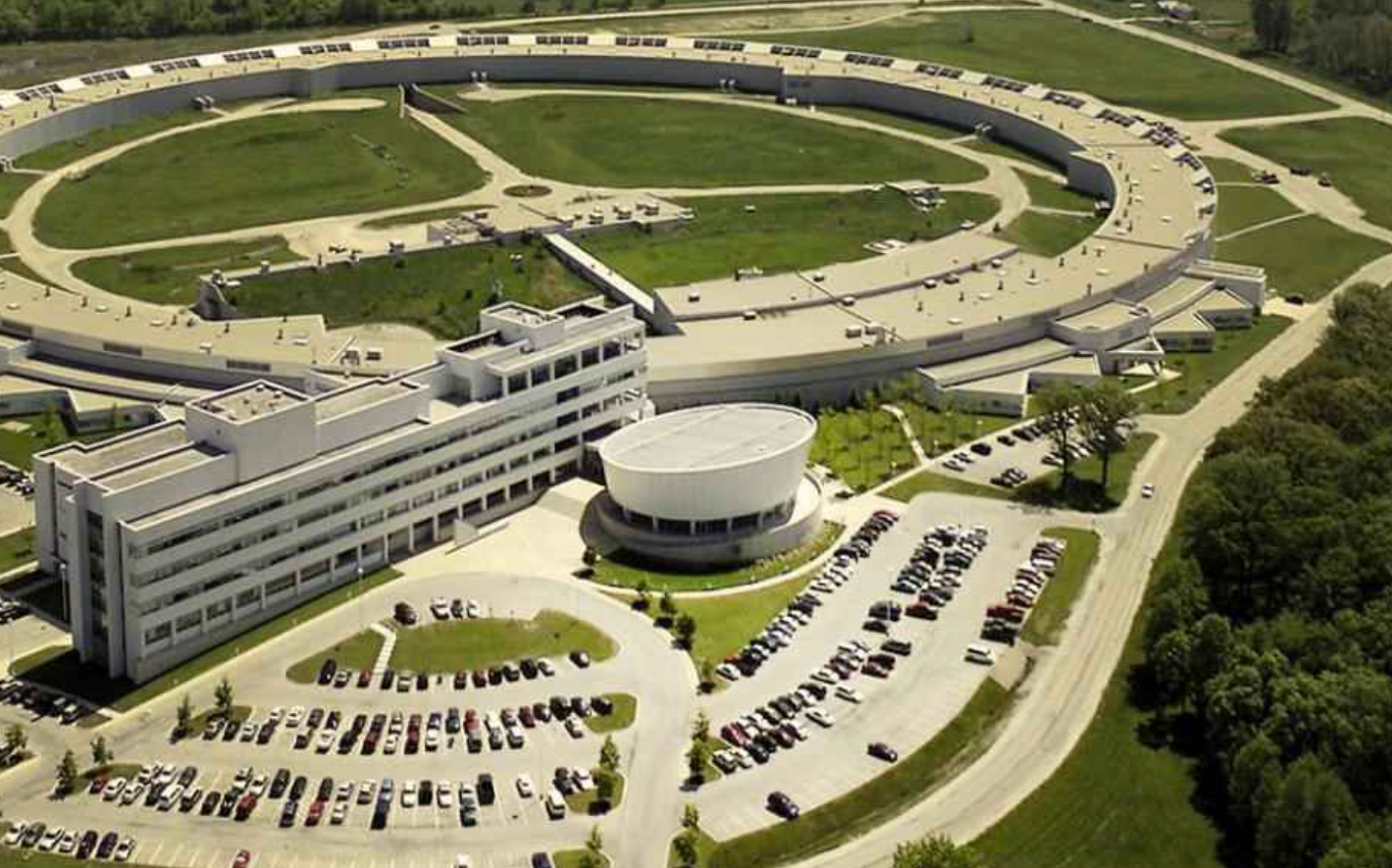 Advanced Photon Source Argonne National Laboratory
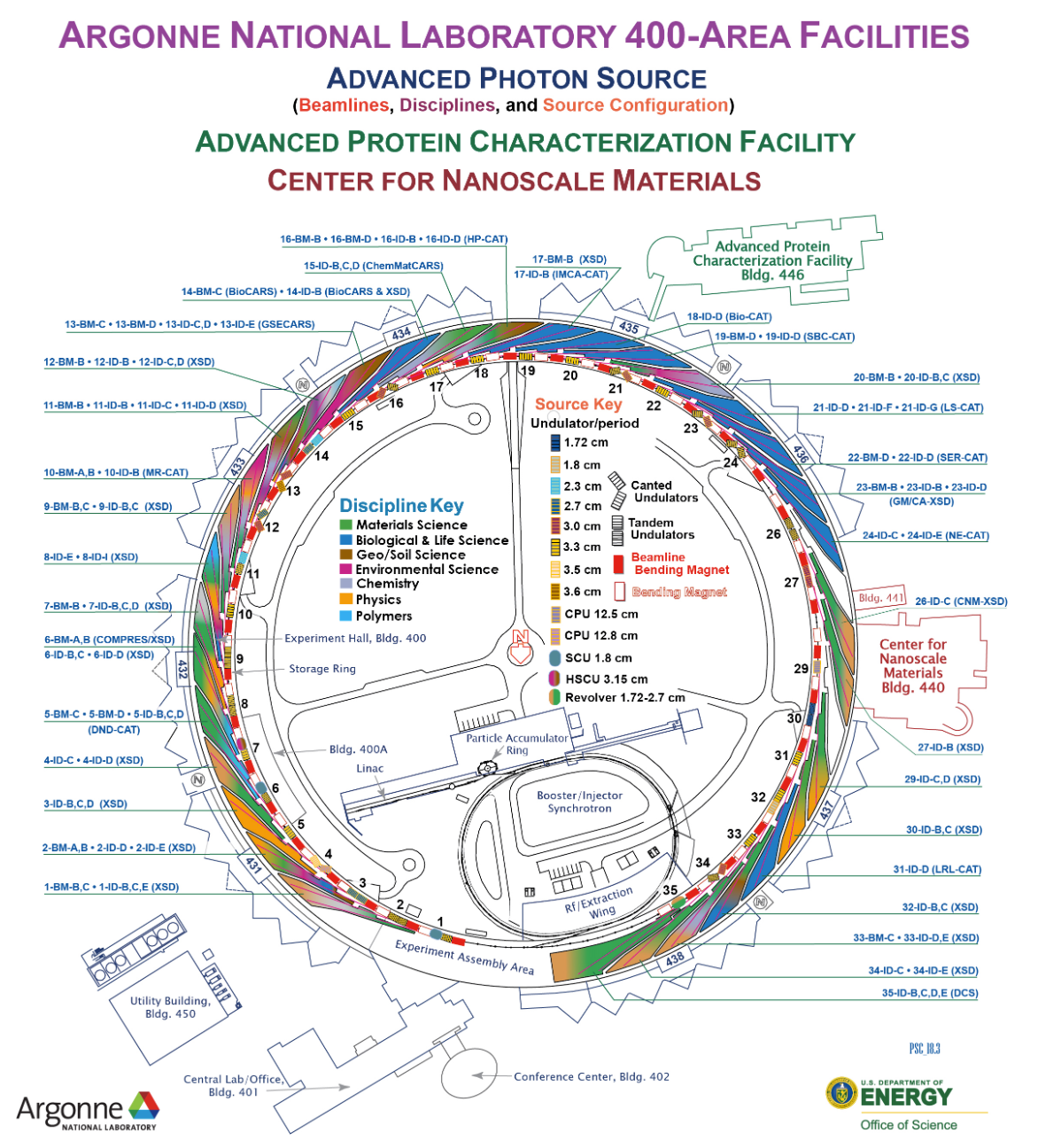 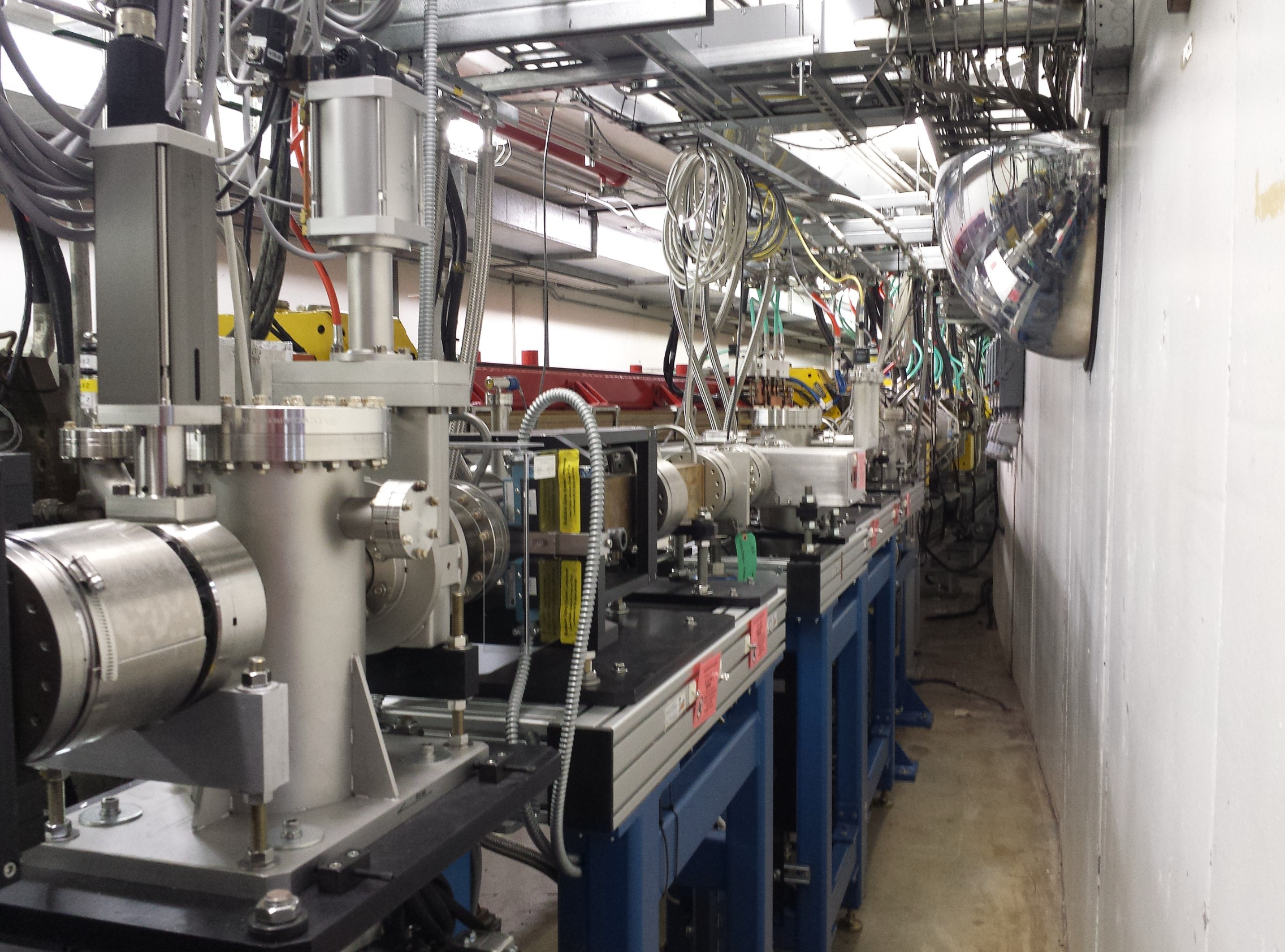 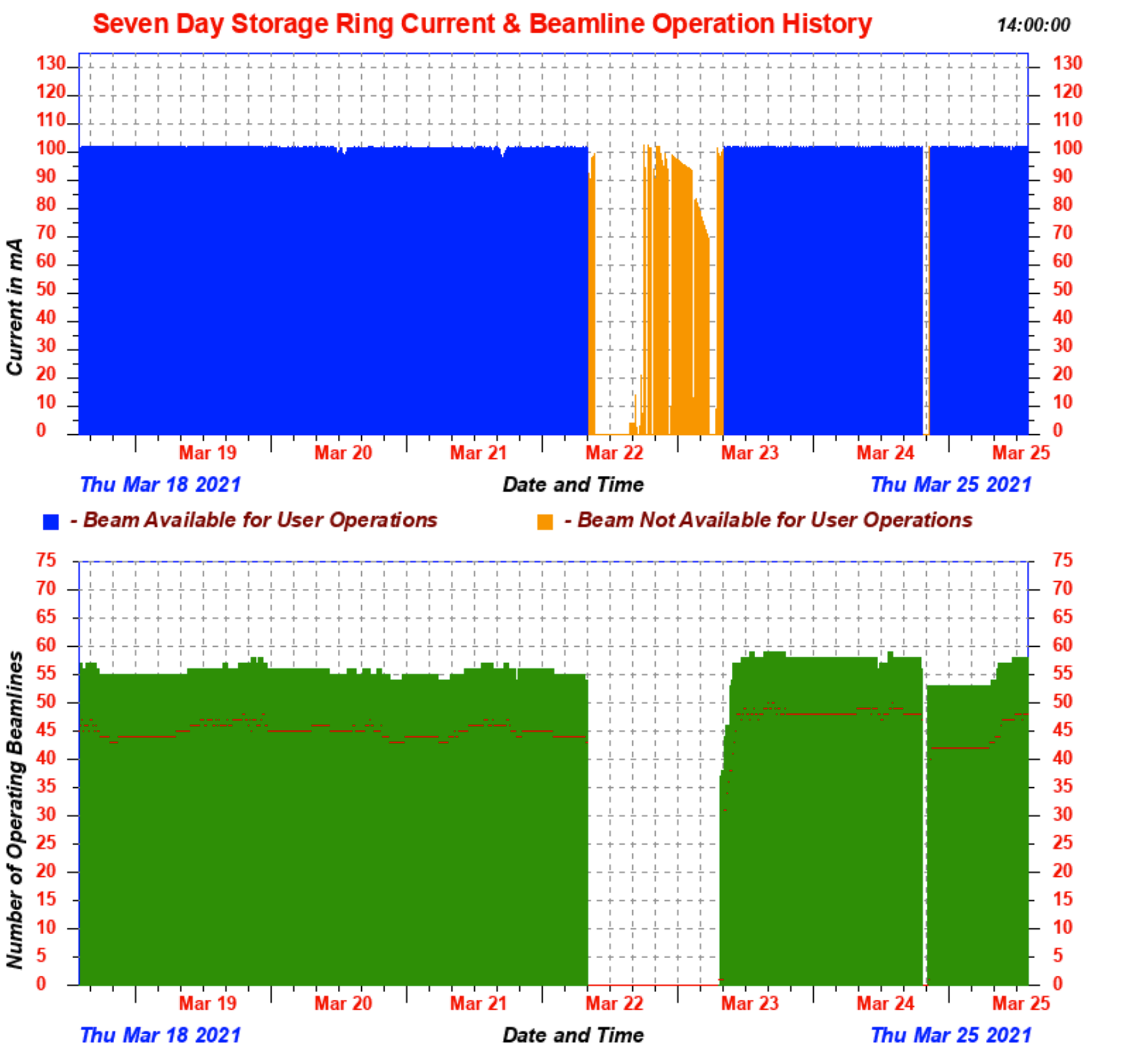 May 6, 2023
26
Source Internet
Maxwell-Ampere Equation Implies Conservation of Total Current
Identity
Kirchhoff Current Law for Fields
27
Paradigm Change
May 6, 2023
28
Obvious,
But Widely Misunderstood
29
The steady state ignores the charge that invariably* accompanies an E field, 
usually at its boundaries
*Gauss’ law, the first Maxwell Eqution
32
MATHEMATICIANS NEED NOT WORRY

When Kirchhoff’s law is corrected, classical applications are well defined approximations 

provided a single dielectric constant is a good approximation 
not bad in silicon, 
bad in ionic solutions, 
horrible in proteins
May 6, 2023
33
OTHER APPLICATIONS HAVE PROBLEMS

The fundamental understanding of atomic motion is changed when Kirchhoff's law is corrected 
‘Everything’ is Coupled to ‘Everything Else’
as we shall see.

 Atomic motion is then viewed as the motion of charges necessary to maintain conservation of total current, 
which is as universal and exact as the Maxwell equations themselves)

This revision changes the interpretation of how molecular machines work, 
e.g., the transporters of protons and electrons that creat the 'storehouse of nearly all chemical energy in living systems' ATP
May 6, 2023
34
So far we have talked about 
Conservation of Total Currentin general Fields
But not in circuits
What about Kirchhoff’s Current Law in Circuits?
35
36
Kirchhoff’s Law of Circuits must include the Displacement Current

But including displacement current is not enough
To validate Kirchhoff’s Law in Circuits
All the total current must flow in branched networks
Circuit components must be ideal, including wires
37
All the total current must flow in branched networks
Circuit components must be ideal, including wires
Difficult to Specify in Theory
But
EASY TO CHECK IN EXPERIMENTS
38
EASY IN IDEALIZED CIRCUITS
Just include stray capacitances
But Difficult to Specify a priori in Realistic Models
39
Difficult to Specify in Realistic Models
But
EASY TO CHECK IN EXPERIMENTS
MEASURE THE CURRENTS
See if they add up

CHECK THE THEORY
40
Textbooks do not
include displacement current in Kirchhoff’s Circuit Law
as far as my collaborators and I can determine

How can circuits work if they are designed with the wrong version of Kirchhoff’s Law?
41
How can circuits work if they are designed with the wrong version of Kirchhoff’s Law?
Answer:
Circuits are Expanded to include ‘Stray’ Capacitances
And those include the universal displacement current
Realistic Resistor
Stray Capacitance
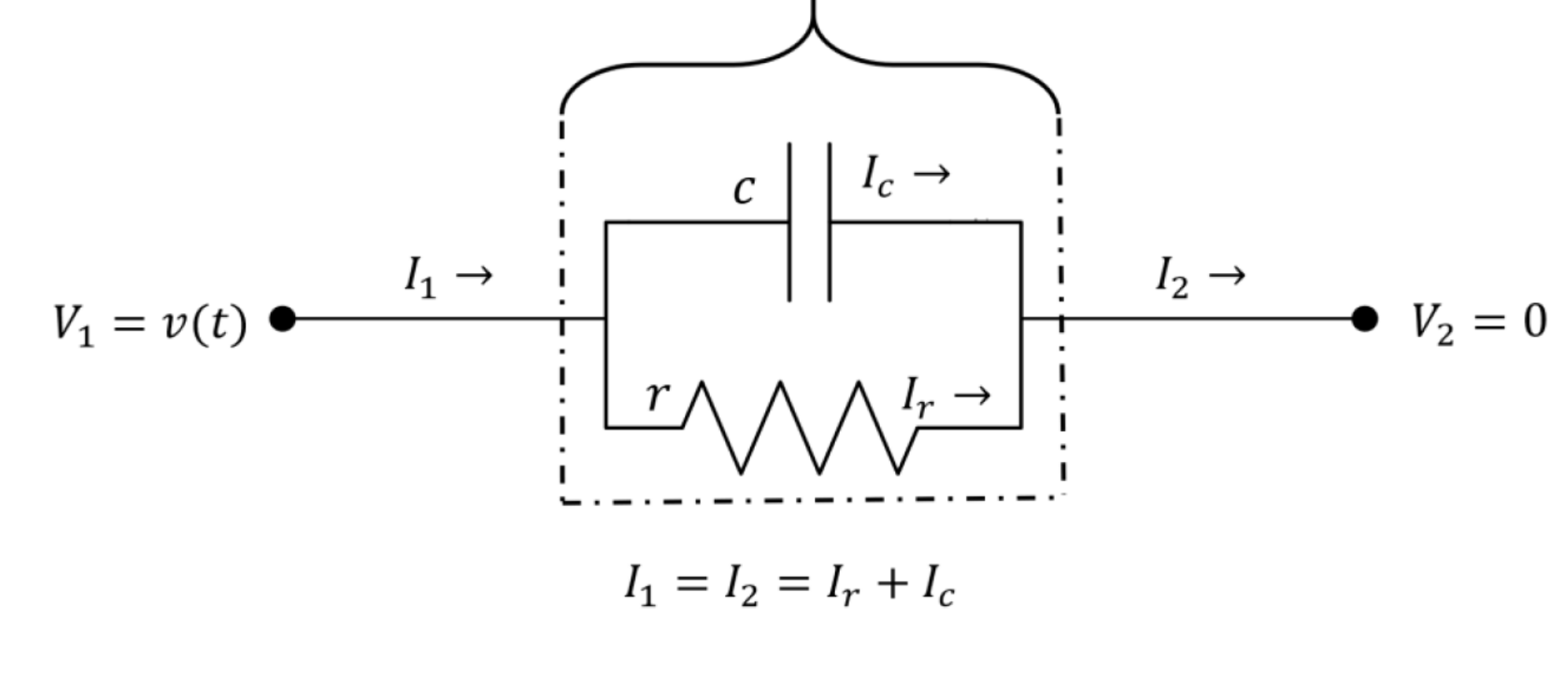 42
43
Optimal Numerical Treatment of Total Current
is put forward in the following references
Ji, Lijie, Pei Liu, Zhenli Xu, and Shenggao Zhou. "Asymptotic Analysis on Dielectric Boundary Effects of Modified Poisson--Nernst--Planck Equations." SIAM Journal on Applied Mathematics 78, no. 3 (2018): 1802-22.

Qiao, Zhonghua, Zhenli Xu, Qian Yin, and Shenggao Zhou. "Structure-Preserving Numerical Method for Maxwell-Ampère Nernst-Planck Model." Journal of Computational Physics 475 (2023/02/15/ 2023): 111845. 

Qiao, Z., Z. Xu, Q. Yin and S. Zhou (2023). "A Maxwell–Ampère Nernst–Planck Framework for Modeling Charge Dynamics." SIAM Journal on Applied Mathematics 83(2): 374-393.
44
Surprising PHYSICAL and Biophysical
Consequences of Kirchhoff Field Law
May 6, 2023
45
OTHER IMPLICATIONS ARE SIGNIFICANT

The fundamental understanding of atomic motion is changed when Kirchhoff's law is corrected 
‘Everything’ is Coupled to ‘Everything Else’
as we shall see.

 Atomic motion is then viewed as the motion of charges necessary to maintain conservation of total current 
which is as universal and exact as the Maxwell equations themselves)

This revision changes the interpretation of how molecular machines work, 
e.g., the transporters of protons and electrons that creat the 'storehouse of nearly all chemical energy in living systems' ATP
May 6, 2023
46
Conservation of Current is Exact and Universal
So what?
Current ≠ Flux of charge
May 6, 2023
Bob Eisenberg
47
May 6, 2023
Bob Eisenberg
48
Paradigm Change
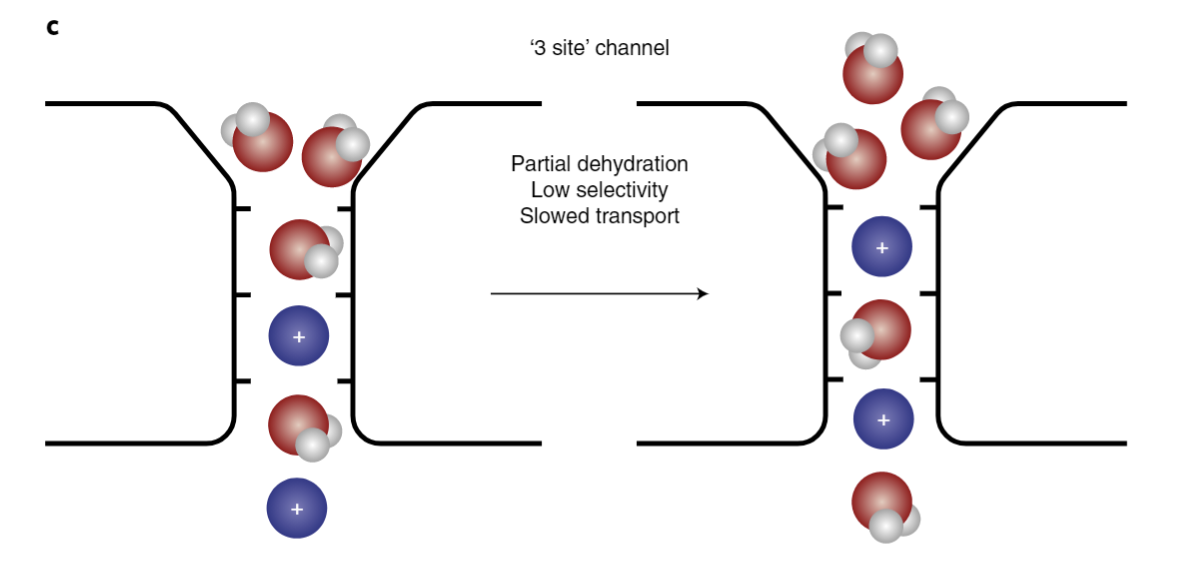 Eisenberg (2020) ‘Electrodynamics Correlates Knock-on and Knock-off: Current is Spatially Uniform in Ion Channels.’Preprint on arXiv at 2002.09012
Corry  (2018) ‘The naked truth about K+ selectivity’. Nature Chemistry 10:799-800.
May 6, 2023
49
Paradigm Change
References and Proofs inEisenberg (2019) Kirchhoff's Law can be Exact. arXiv: 1905.13574
Eisenberg, Gold, Song, and Huang (2018) What Current Flows Through a Resistor? arXiv:1805.04814
May 6, 2023
50
Eisenberg (2020) Electrodynamics Correlates Knock-on and Knock-off: Current is Spatially Uniform in Ion Channels.Preprint on arXiv at https://arxiv.org/abs/2002.09012.
May 6, 2023
51
vs
Time
Space
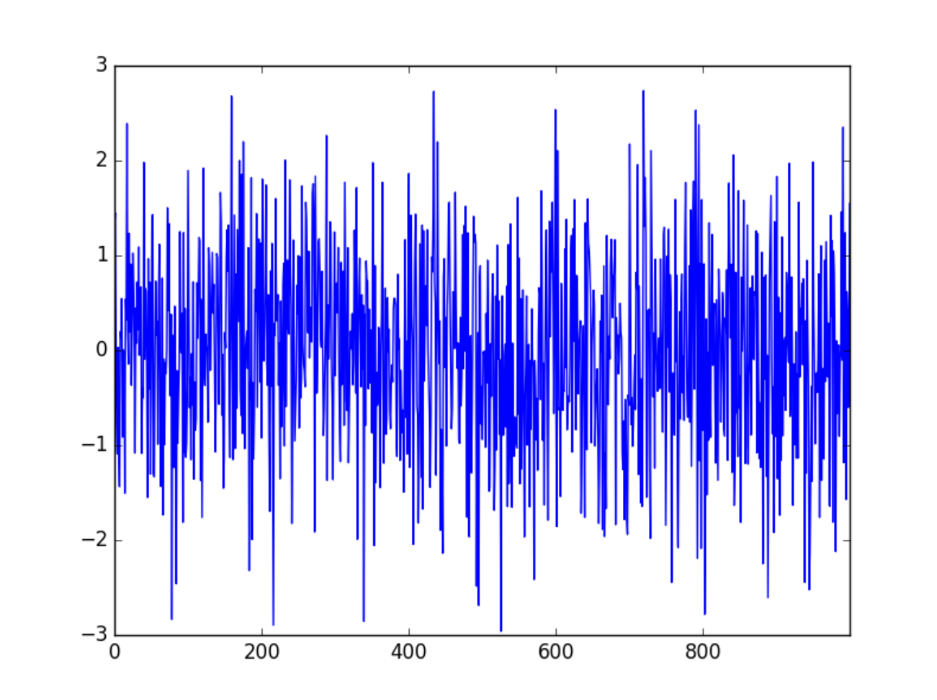 x
t
One Dimensional Systems like Channels or Circuit Components
May 6, 2023
52
May 6, 2023
53
May 6, 2023
54
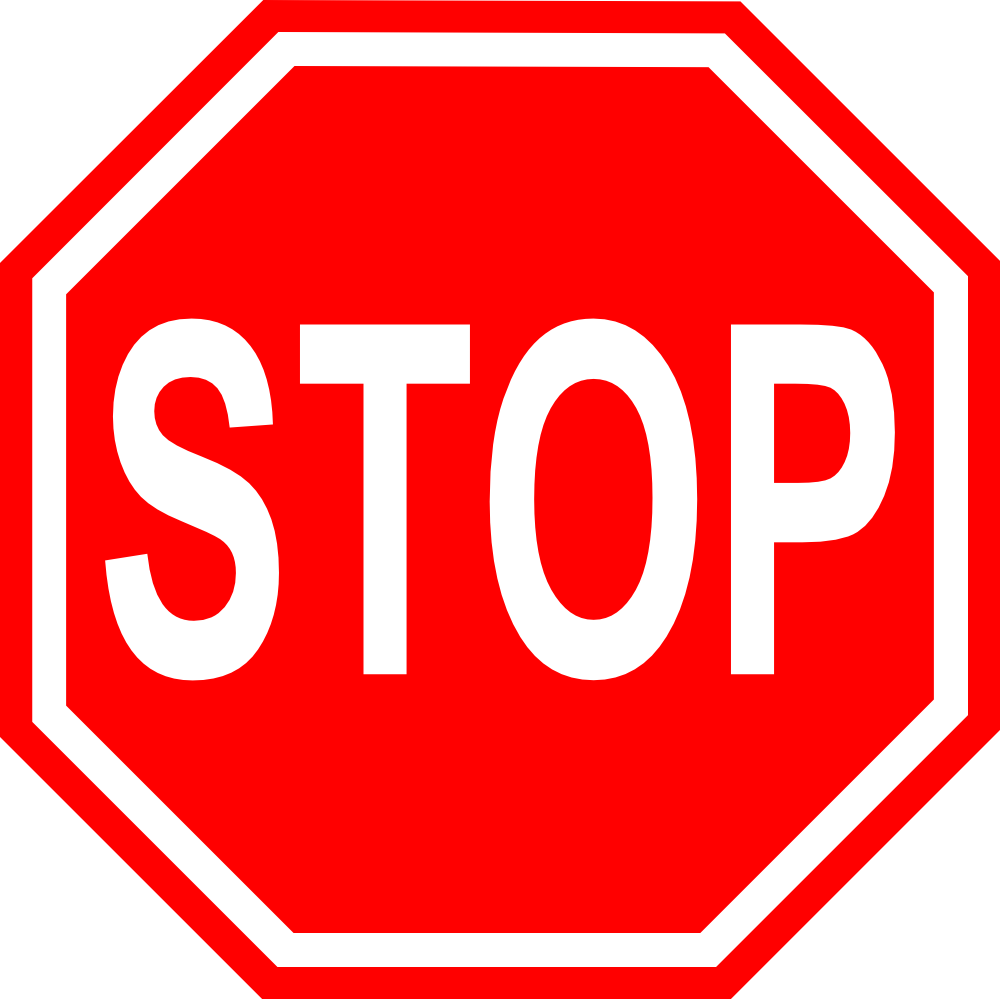 This is not magic
Conservation of Total Current
Says the fields of the Maxwell Equations
Are exactly what are needed to conserve current
May 6, 2023
Bob Eisenberg
55
Maxwell Equations Guarantee that


Atoms in Series System Move so 
Total Current is Equal

Magnetic and Electric Fields Move Atoms 
EXACTLY THE RIGHT AMOUNT
so total current is conserved
May 6, 2023
56
Thinking of Total Current is MUCH Easier
May 6, 2023
57
Thinking of Total Current is MUCH Easier
Atomic Motions we see in Simulations
Are those needed to Conserve Total Current
May 6, 2023
58
Current flow is very smooth in spatial coordinate
What does this mean for theory and simulations?

Opportunity to Simplify Algorithms and Codes
perhaps dramatically

Spatial Dependence is Already Known
Only have to average the time dependence
Ma, Li and Liu (2016). arXiv:1605.04886; Ma, Li and Liu (2016). arXiv:1606.03625.
May 6, 2023
59
Spatial Variable does NOT appear in description of current in a one dimensional channel
How take advantage of this enormous simplication?
May 6, 2023
60
What does this mean for theory and simulations?

YOU tell me!

Opportunity to Simplify Algorithms and Codes
perhaps dramatically


Spatial Dependence is Already Known
Only have to average the time dependence of particle motion
Ma, Li and Liu (2016). arXiv:1605.04886; Ma, Li and Liu (2016). arXiv:1606.03625.
May 6, 2023
61
Biophysical Consequences
Of 
Perfect Conservation of Total Current
Total Current does not hop in Channels
Kirchhoff Coupling in Nerve Signal
Kirchhoff Coupling in Mitochondria and Transporters
Kirchhoff Coupling is different in vesicles/mitochondria, and in voltage clamped bilayers.
62
Some Biologists Know How to Use the Maxwell Equations
Some biologists have been Applying Maxwellto the Nerve Signalfor a long time
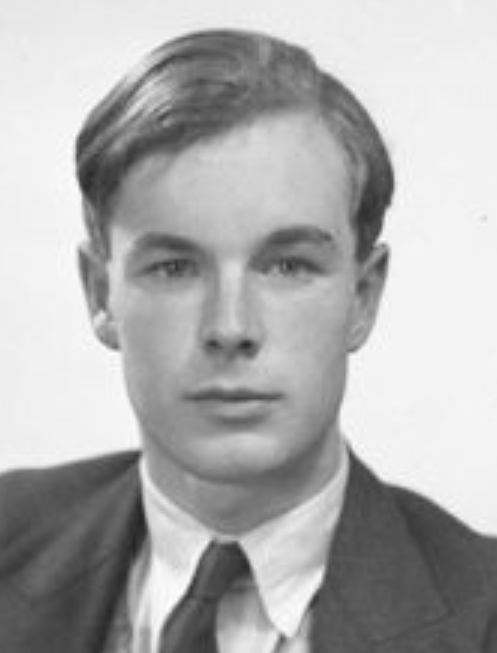 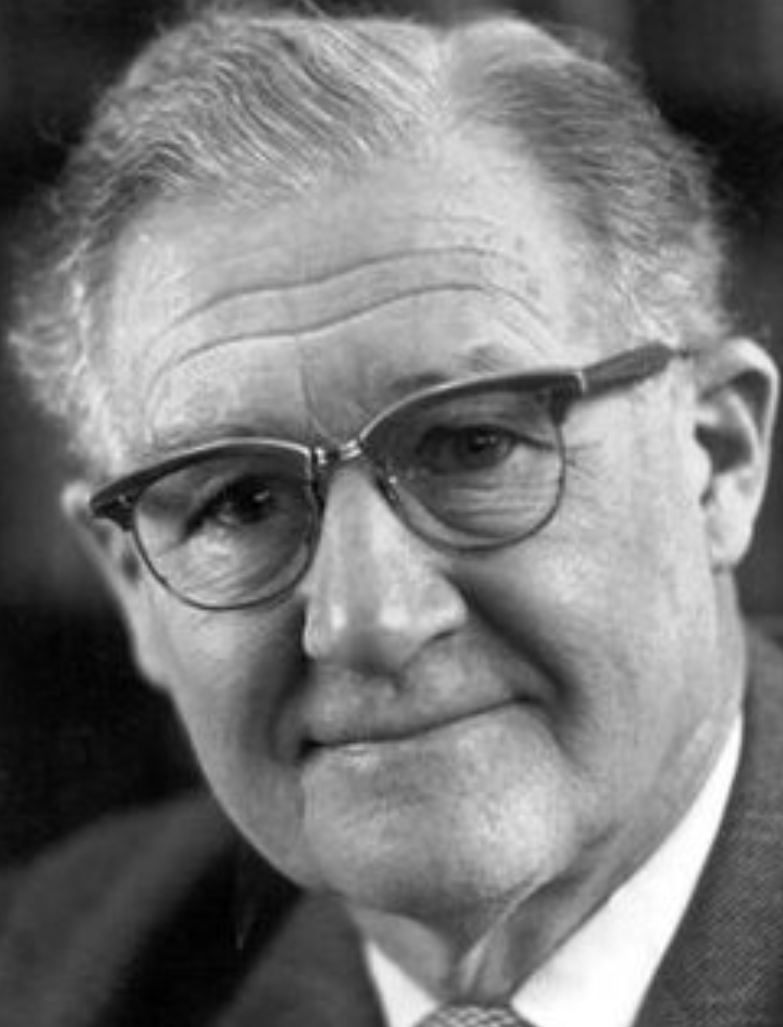 Alan Hodgkin                      William Rushton                                 Proc Roy Soc (London) Ser B. 1946;133:444-79.
Channels are Chemically and Structurally INDEPENDENT
Electric Field Couples Channels so they can make a Useful Electrical Signal,
the Action Potential
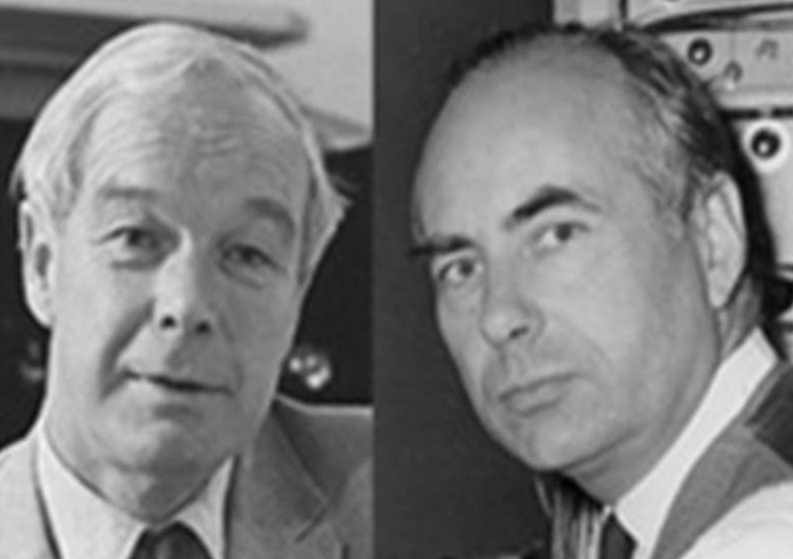 65
Channels are Chemically and Structurally INDEPENDENT

Natural Function of  Channels 
Requires
Coupling by the Electric Field
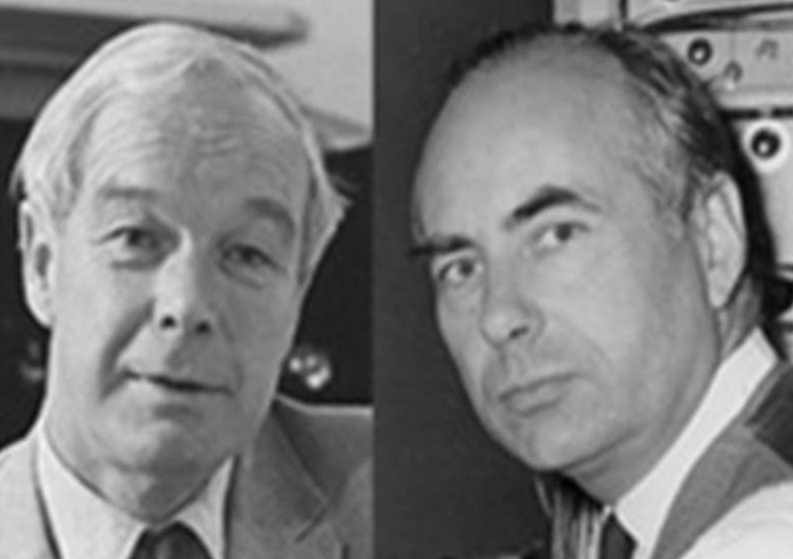 Electric Field Couples Channels so they can make a Useful Electrical Signal
the Action Potential
66
Coupling in Natural Function is by Electric Field, i.e., VOLTAGE SPREAD
Channels
Nerve Fiber with Myelin
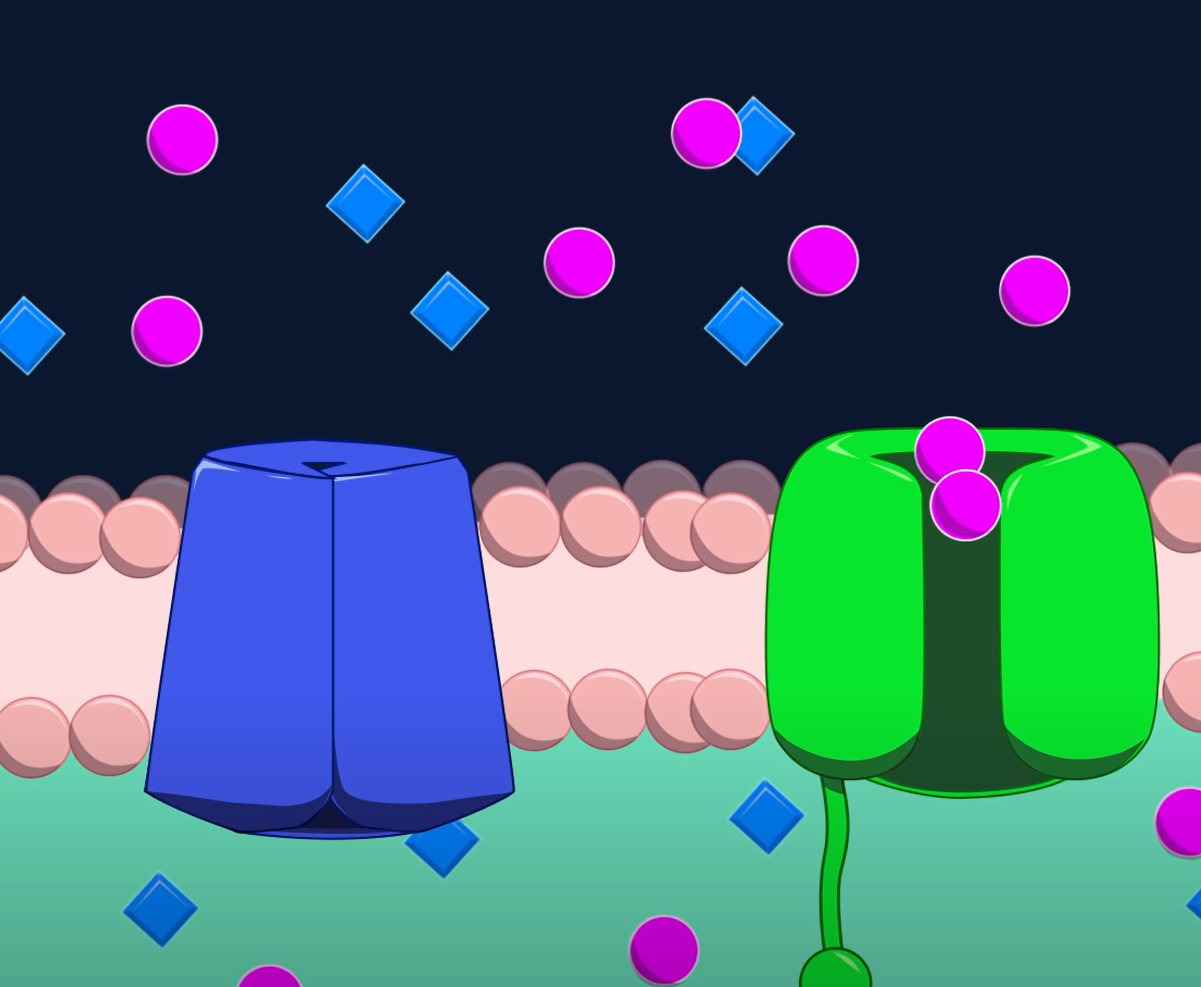 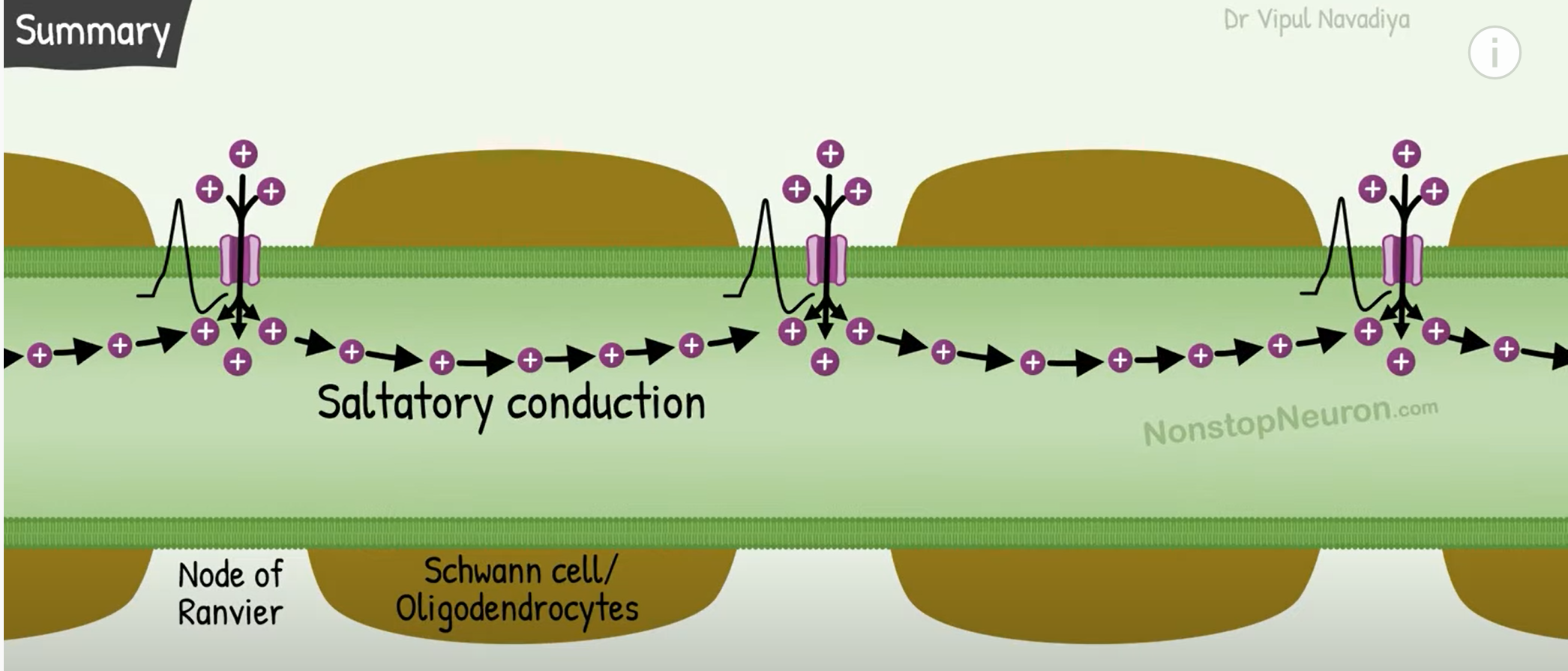 https://www.youtube.com/watch?v=oa6rvUJlg7o
Na             K
https://www.youtube.com/watch?v=tOTYO5WrXFU
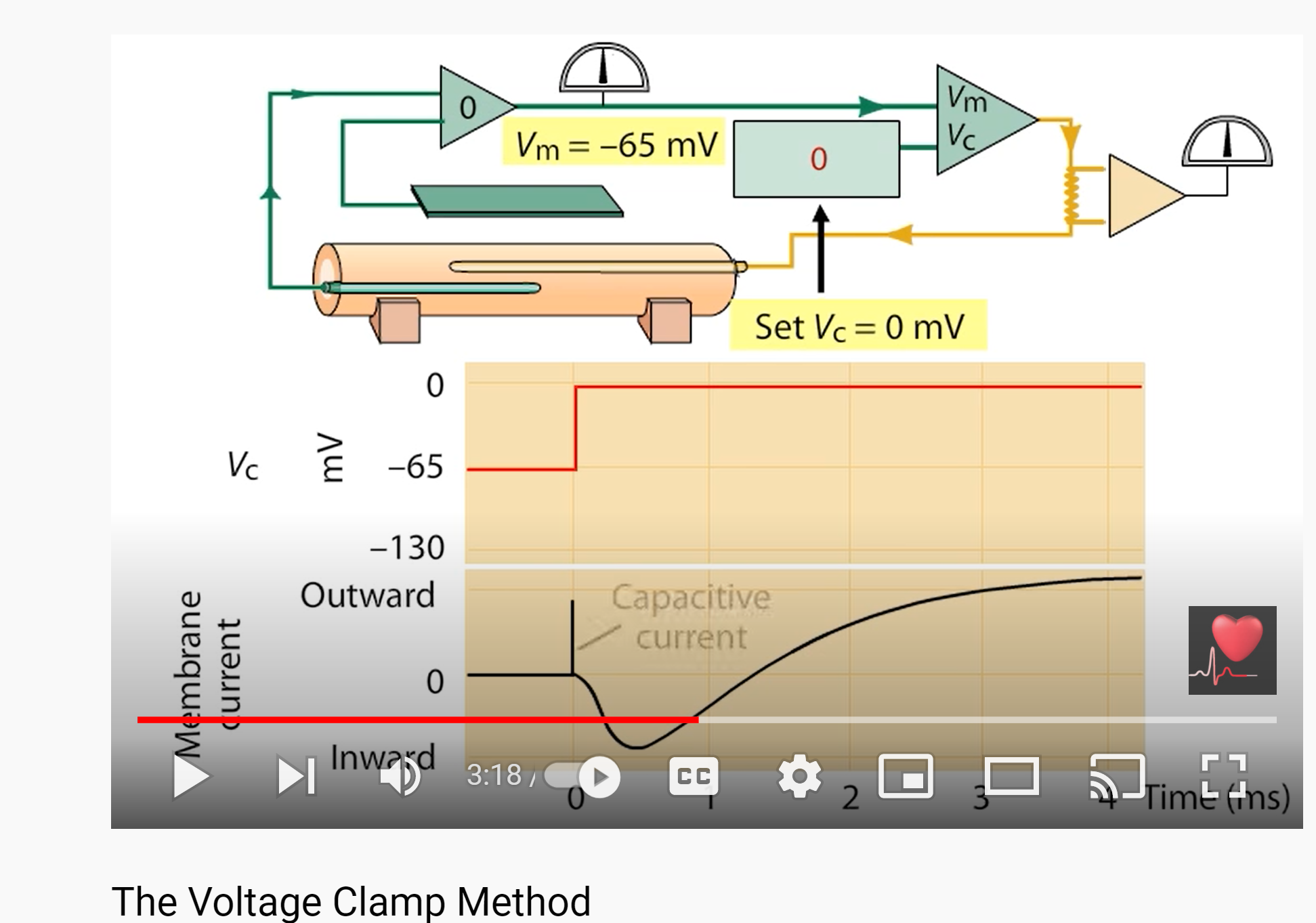 ONLY in the Unnatural Voltage Clamp are Channels Independent
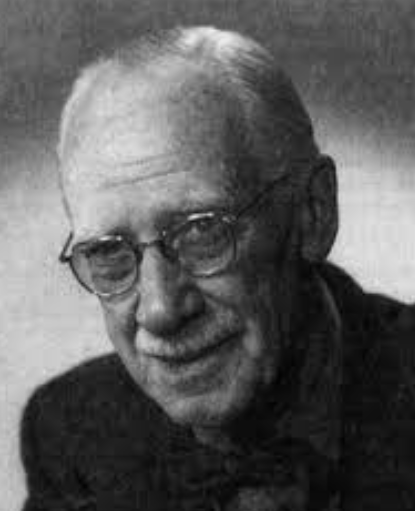 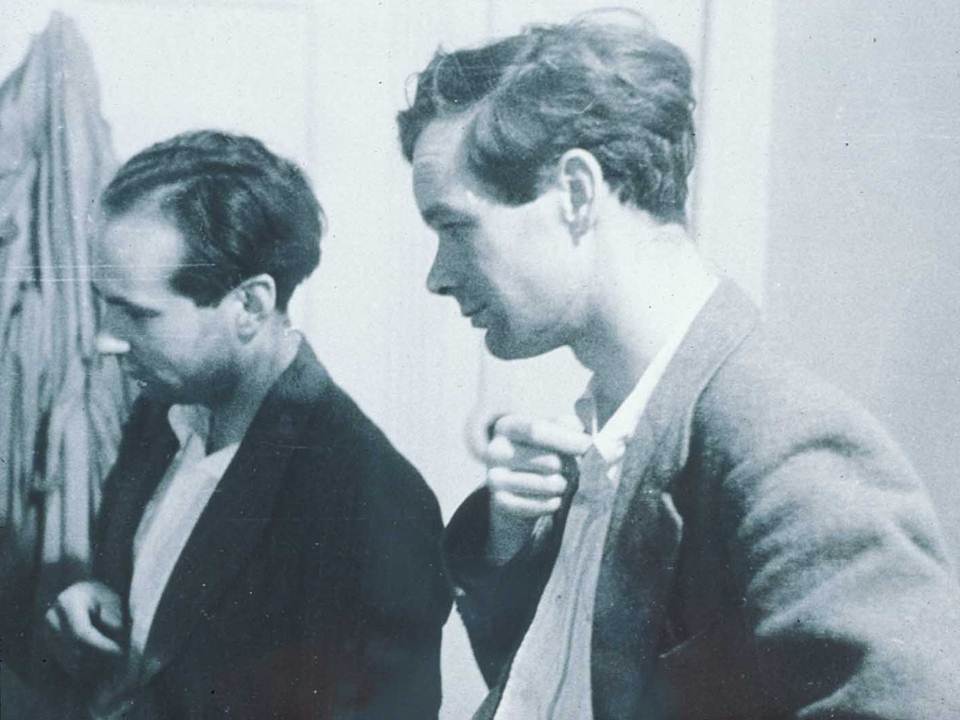 KS Cole
Huxley       Hodgkin
68
https://www.youtube.com/watch?v=3F-Uw1RZqAQ
Our Axopatch makes Voltage Clamp seem natural
It is not.UNclamp is Natural!
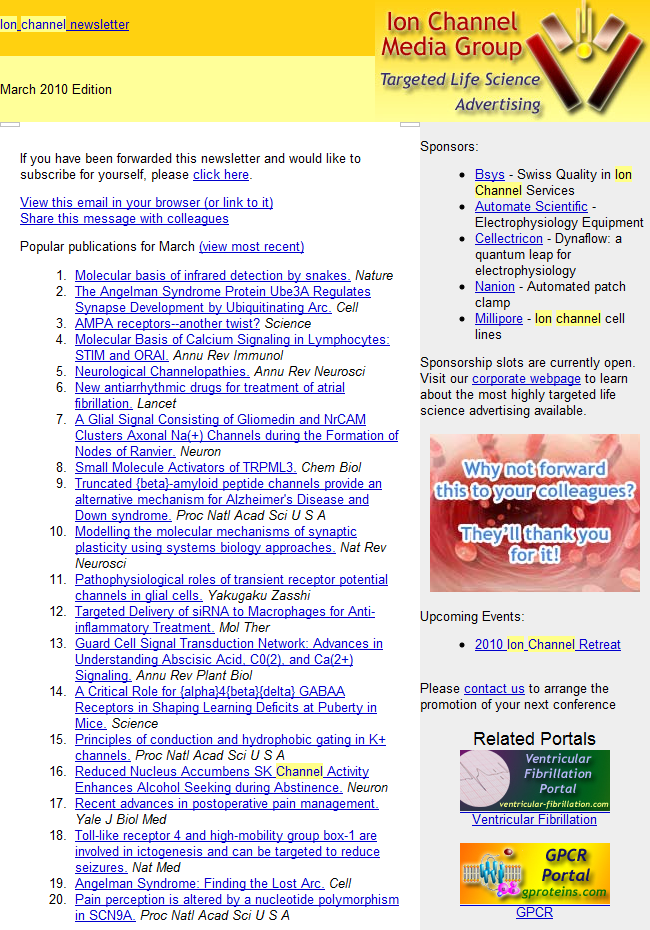 Ion Channel Monthly
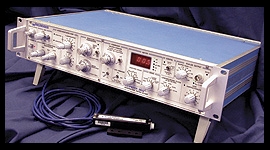 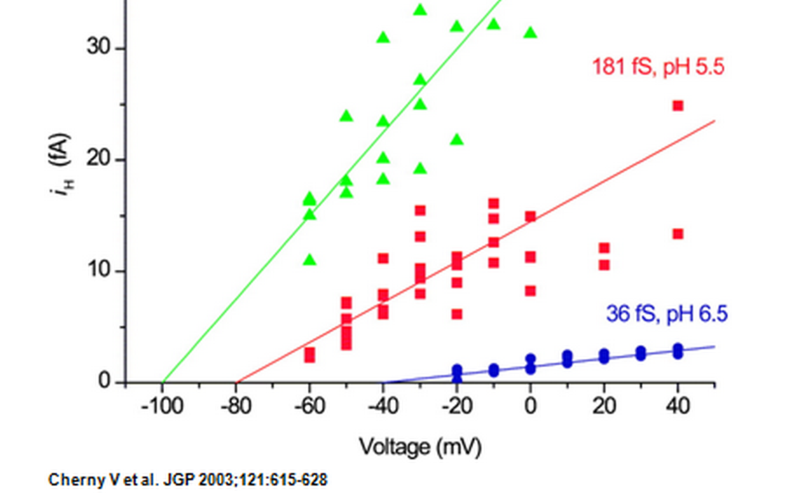 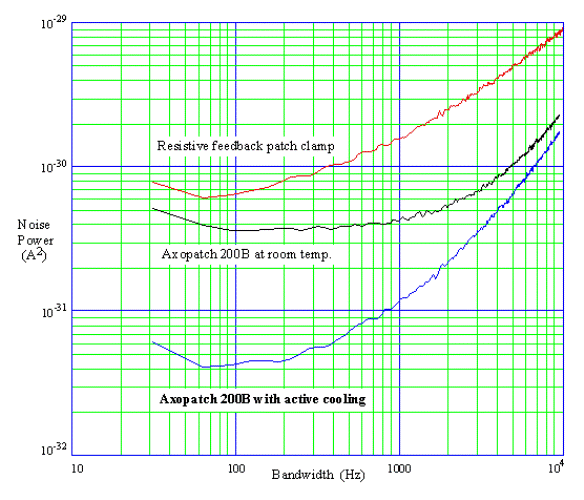 AxoPatch 200B
69
Important Applicationsin Biology and Technology
70
What are the PHYSICAL problems with traditional Maxwell Equations?
Classical Maxwell’s equations do not deal with DiffusionConvection Complex materials
Complicated dielectric properties

Indeed, Maxwell’s original equations do not include ions or electrons or their movement! Textbook treatments do not deal with other forces like diffusion or convection at all.
Eisenberg, 2019. Dielectric Dilemma. arXxiv: 1901.10805.
May 6, 2023
71
Traditional Form of Maxwell Equations Cannot be Used
Maxwell’s equations do not deal with DiffusionConvection Complex materials
Complex dielectric properties*present in almost all materials
*Eisenberg, 2019. Dielectric Dilemma. arXiv: 1901.10805.
72
It is necessary to update Maxwell’s Equationshttps://arxiv.org/abs/1904.09695Not just my opinion 
This is the opinion* of Nobel Prize winners in Physics, 
Richard Feynman (quantum electrodynamics) and Edward Purcell (nuclear magnetic resonance)

		 *p. 10-7 of Feynman, Leighton, and Sands. 1963. Mainly Electromagnetism and Matter		*p. 506 of Purcell and Morin. 2013. Electricity and Magnetism
73
It is necessary (and feasible) to update Maxwell’s Equationshttps://arxiv.org/abs/1904.09695

Work in Progress!!!
Eisenberg, B., C. Liu and Y. Wang (2022). "On Variational Principles for Polarization Responses in Electromechanical Systems." Communications in Mathematical Sciences 20(6): 1541-1550.

Wang, Y., C. Liu, P. Liu and B. Eisenberg (2020). "Field theory of reaction-diffusion: Law of mass action with an energetic variational approach." Physical Review E 102(6): 062147 Preprint available on the physics arXiv at https://arxiv.org/abs/062001.010149.

Xu, S., R. Eisenberg, Z. Song and H. Huang (2022). "Mathematical Model for Chemical Reactions in Electrolyte Applied to Cytochrome $ c $ Oxidase: an Electro-osmotic Approach." arXiv preprint arXiv:2207.02215.
74
Kirchhoff’s Current Lawis the keythat allows predictionsin Biophysics and Engineering
Equivalent to the Maxwell Equations themselves
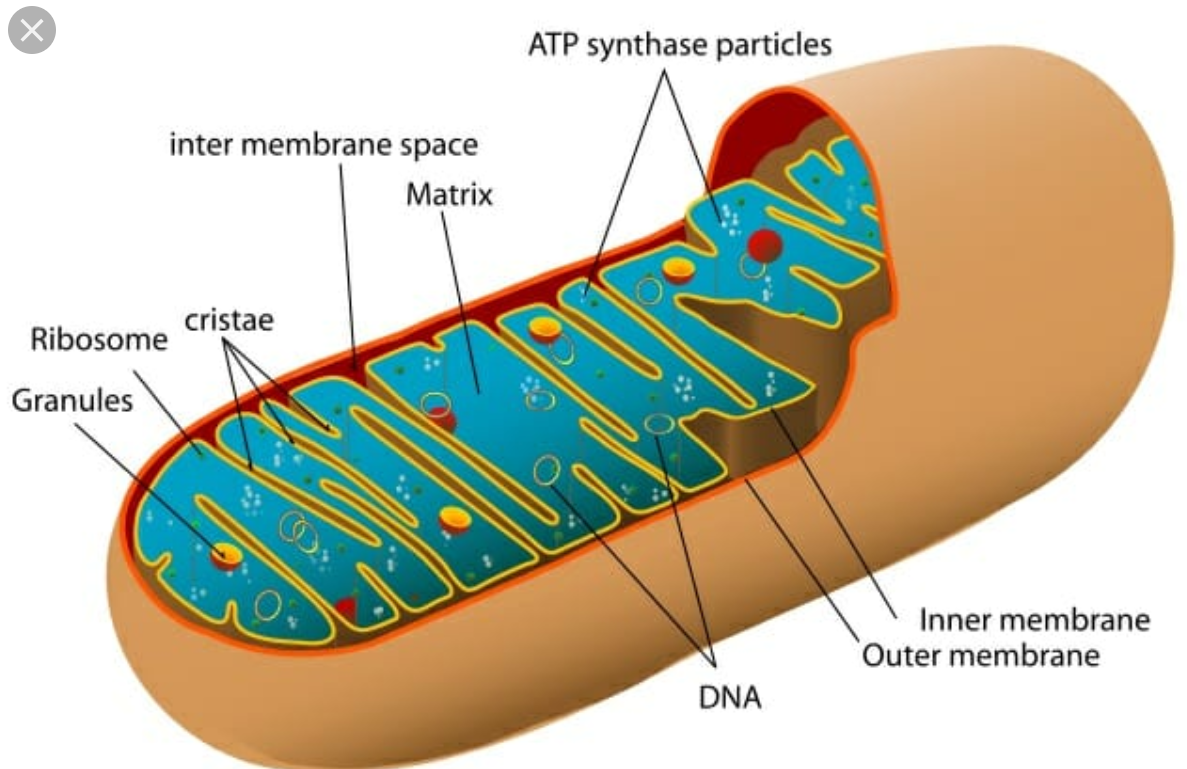 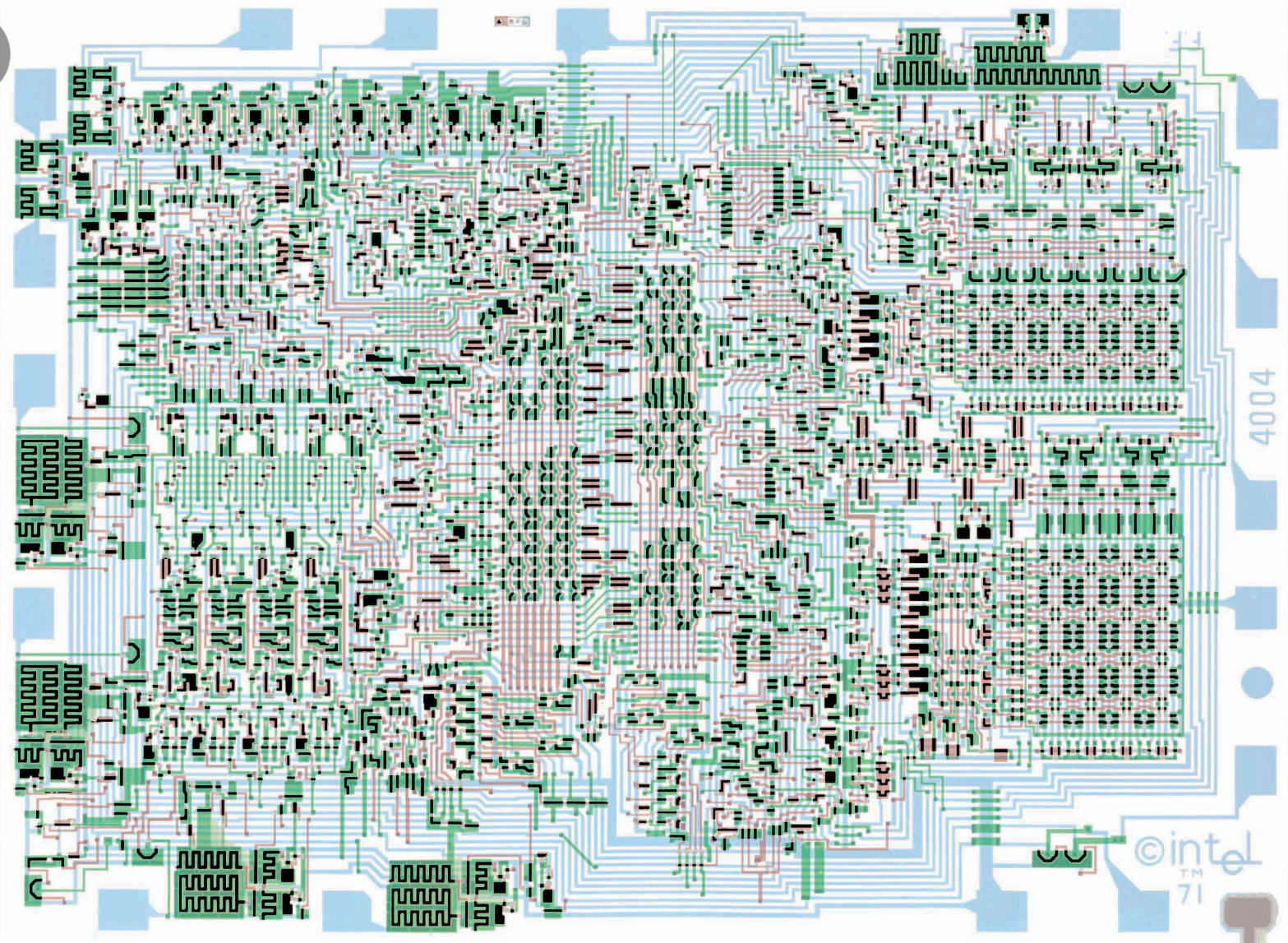 75
From Maxwell to Mitochondria
Seems Hopeless
From Maxwell to Integrated Circuits
is obvious 
to Engineers
Is it Hopeless to know all charges and how they move in an IC? integrated circuit
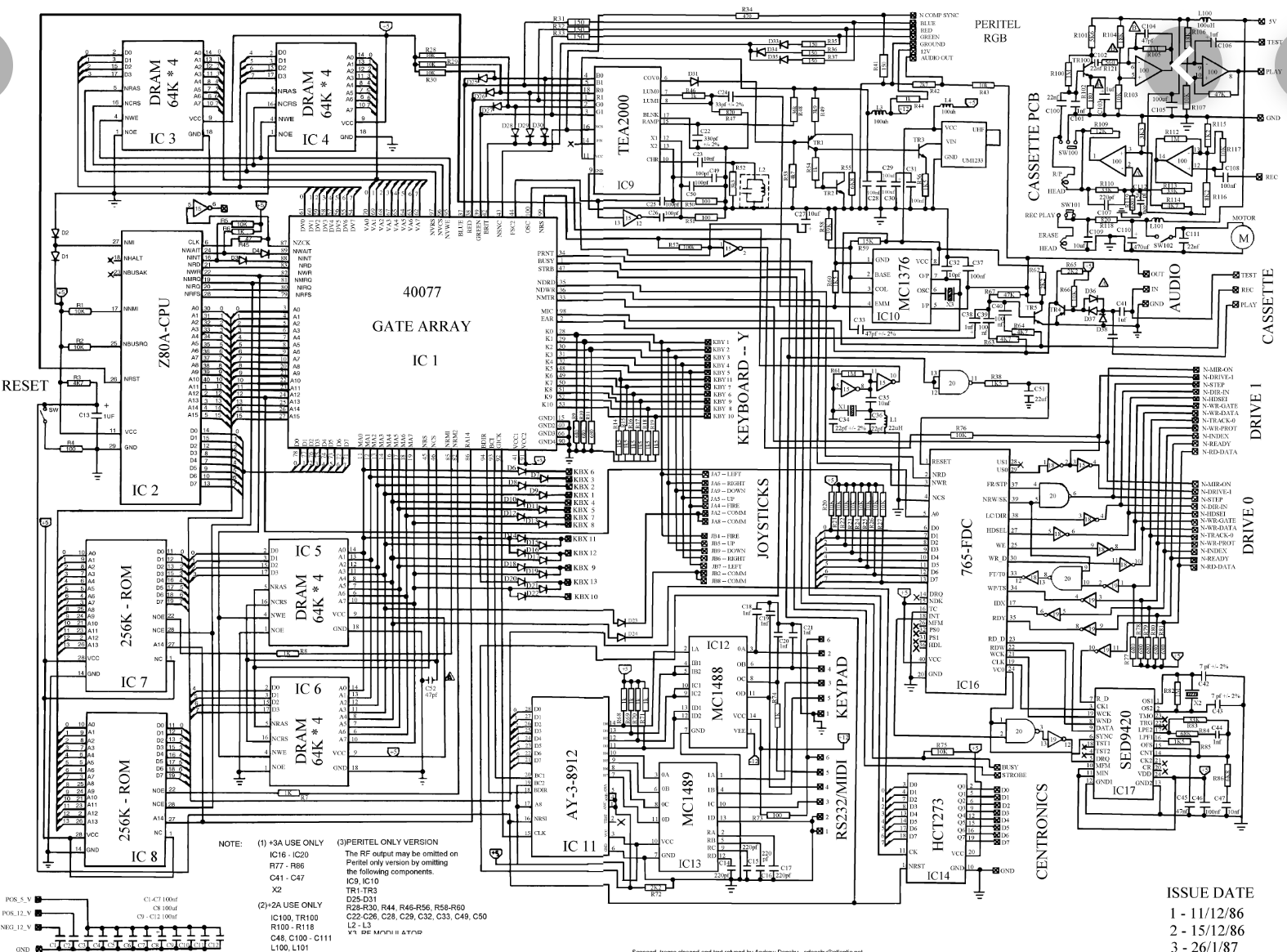 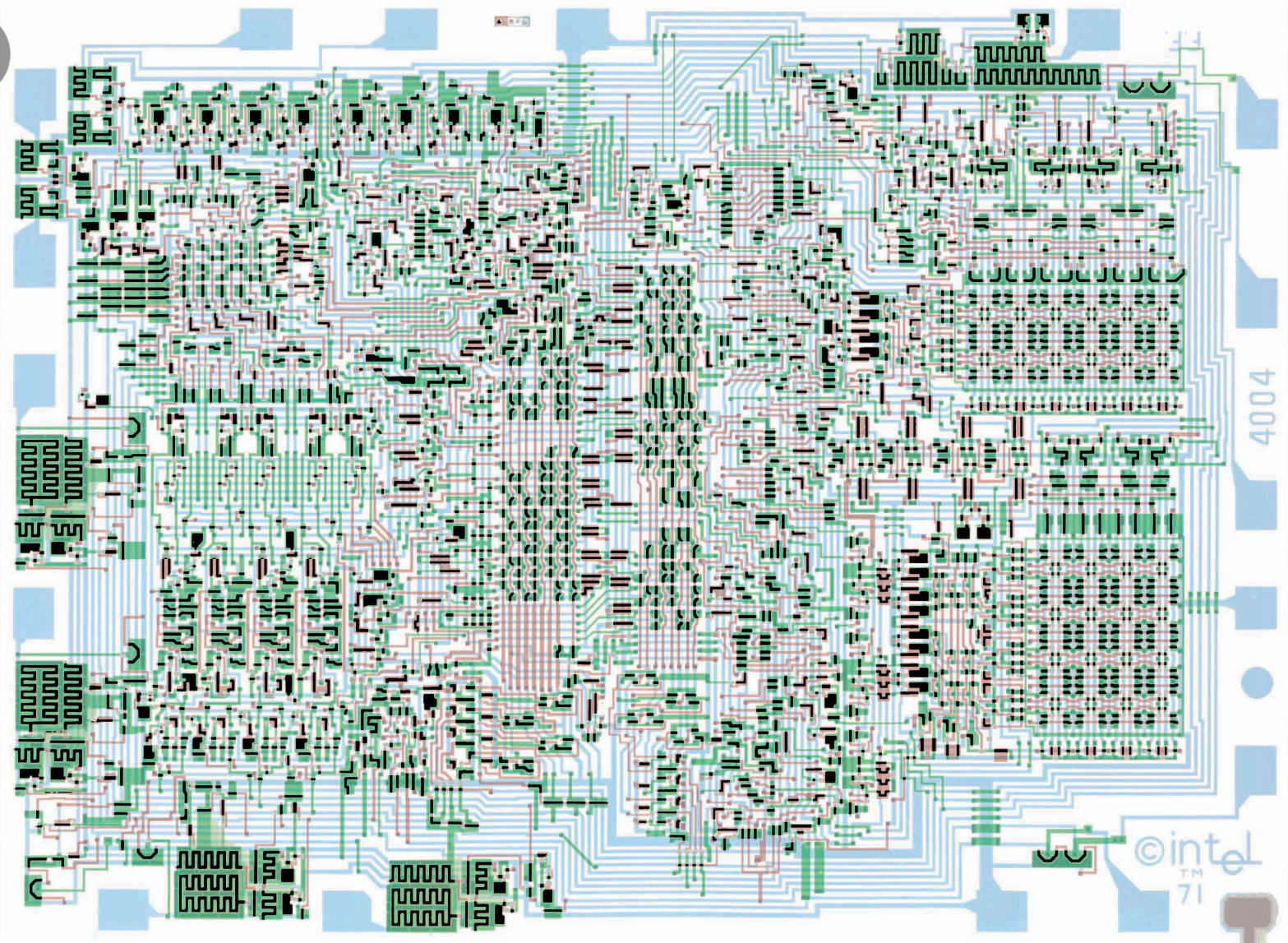 78
Fortunately,  It is NOT necessary in our computers to know all the charges!

Kirchhoff’s law is (almost) enough
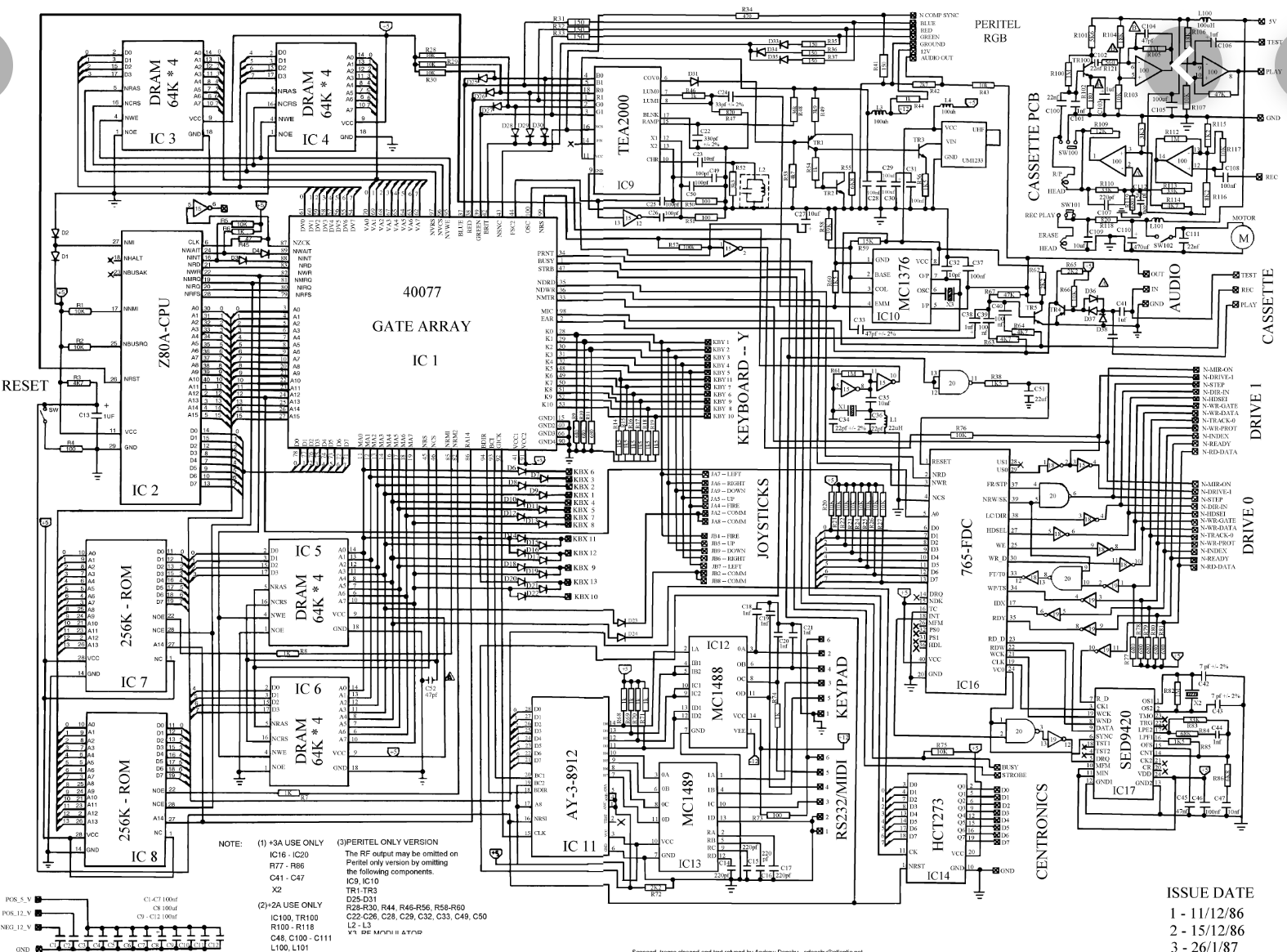 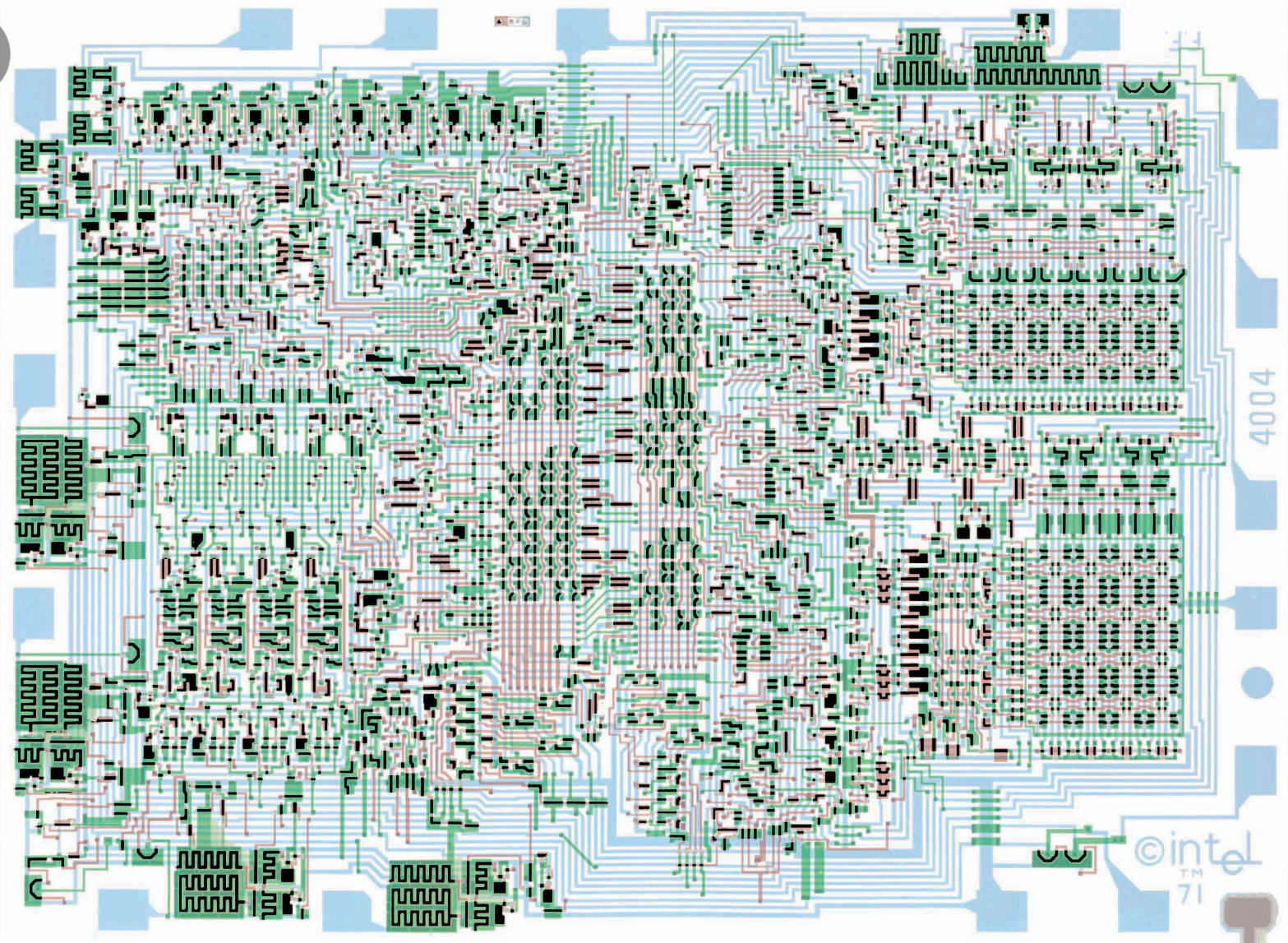 79
Conservation of Current makes 
Analysis Possible
In Complex Biological Systems 
and Complex Engineering Systems
 we do NOT have to know all ~1017 chargesand how they interact or move
80
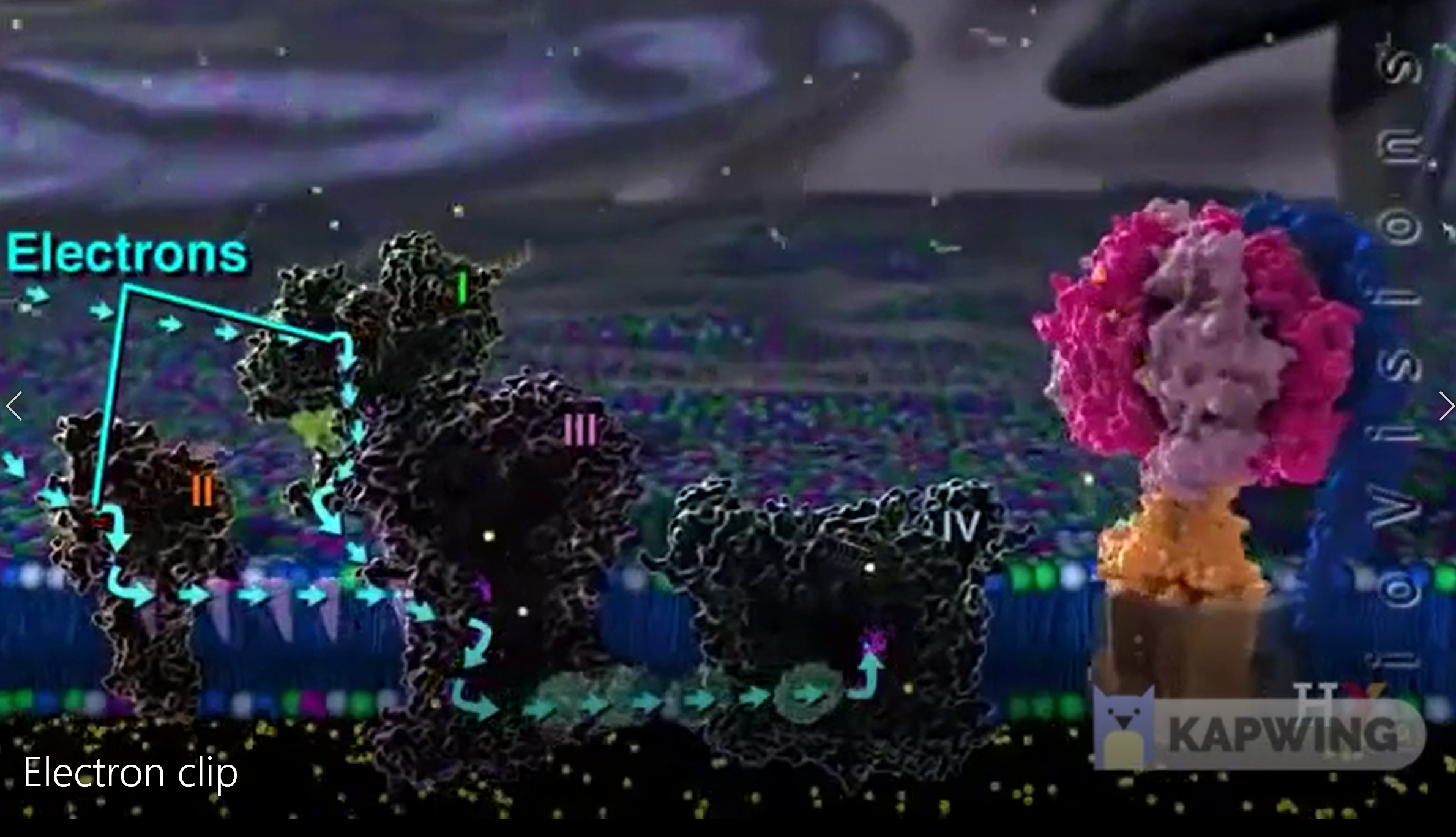 Mitochondrion
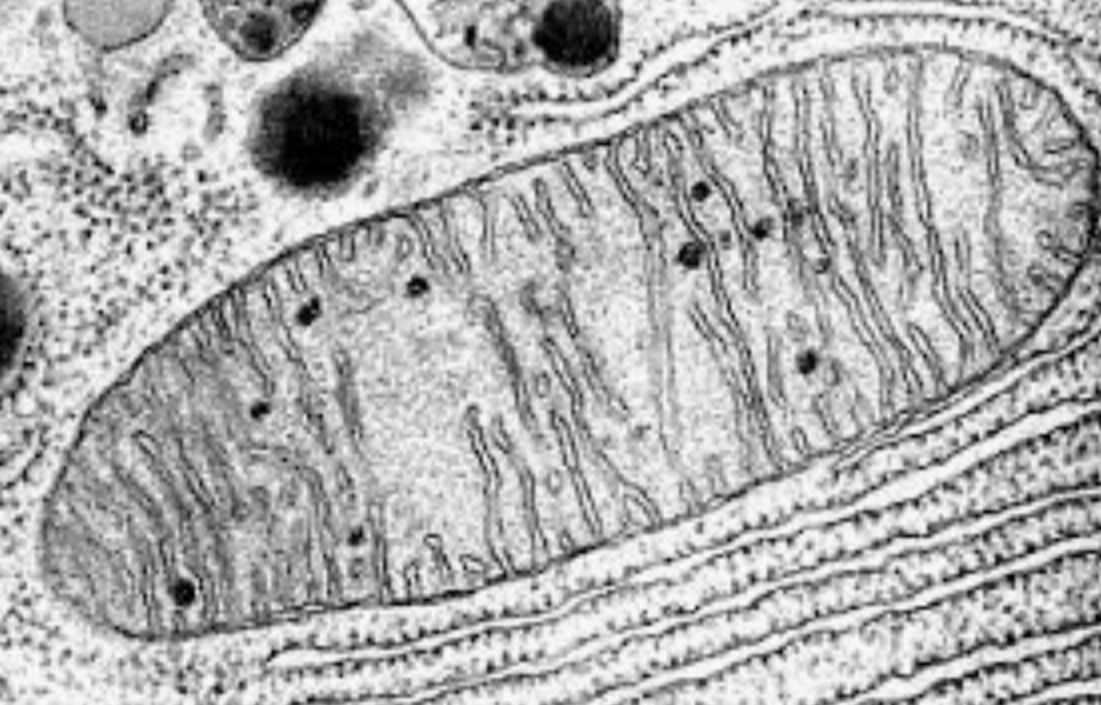 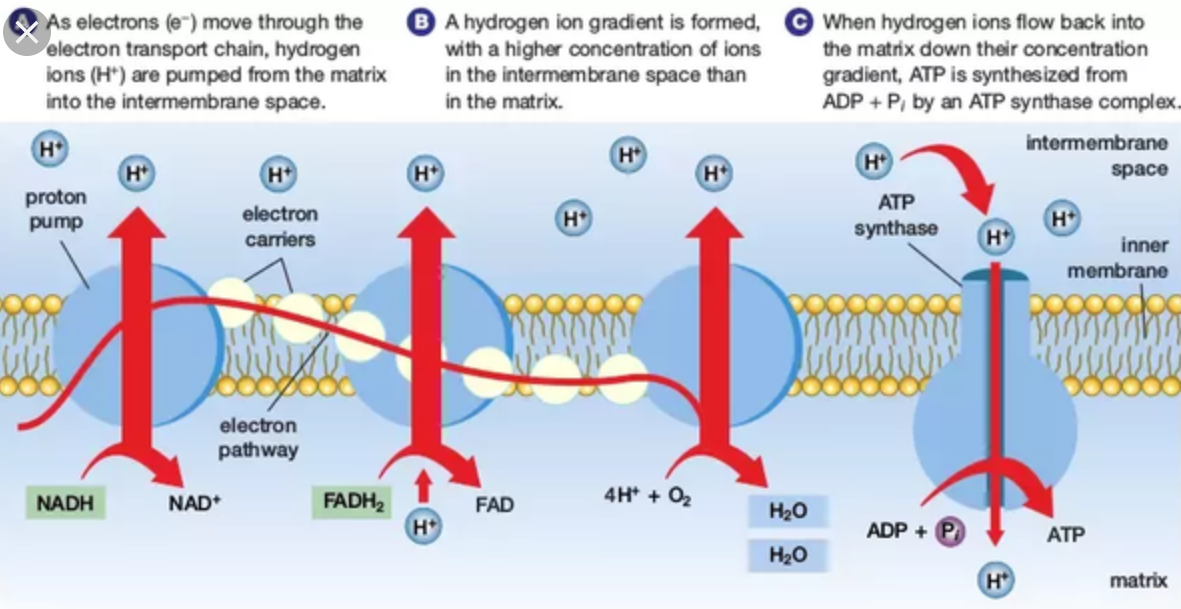 Applying Maxwell To MitochondrionDepends on Conservation of Current
81
82
Cytochrome c oxidase
Complex IV
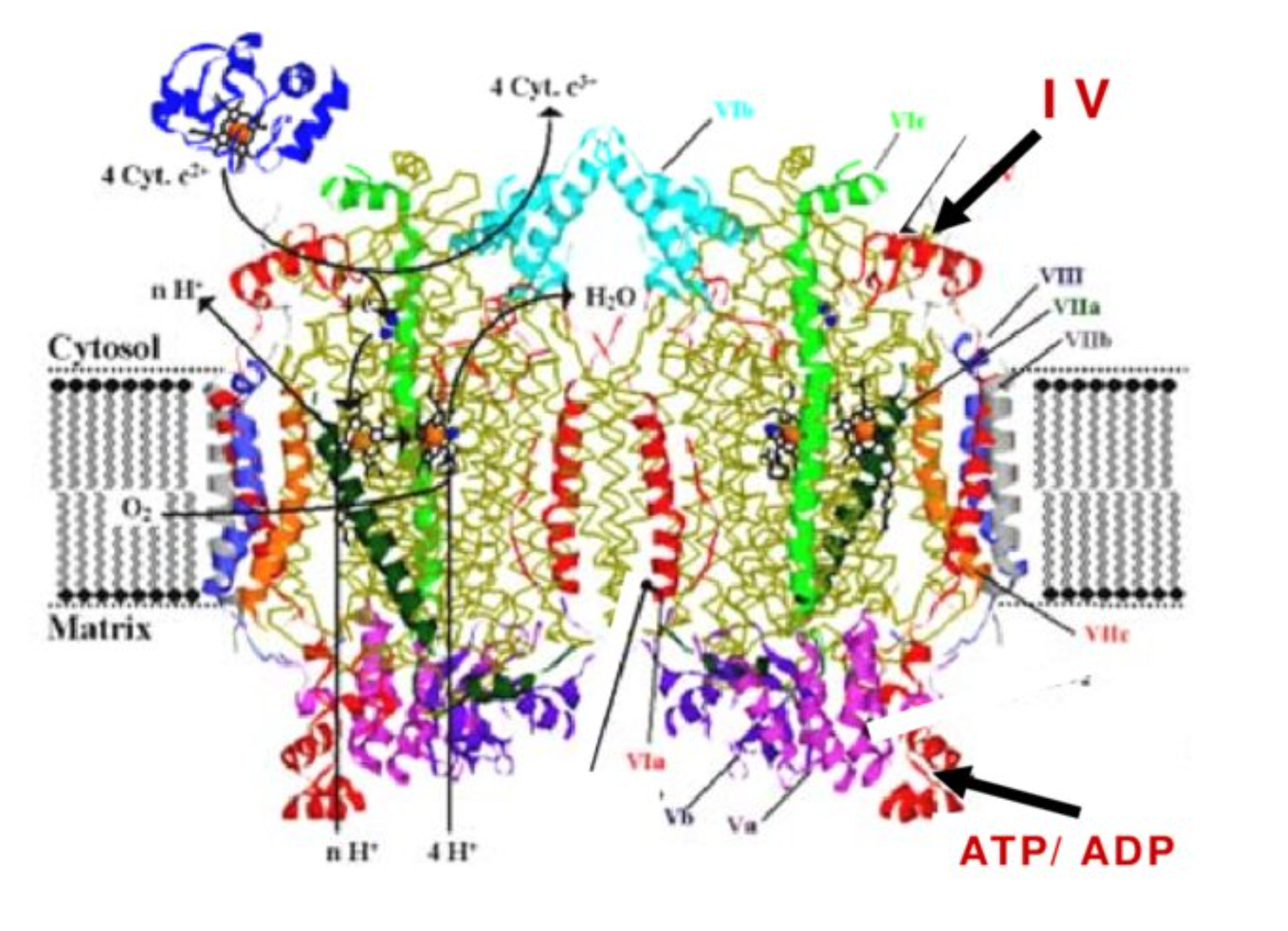 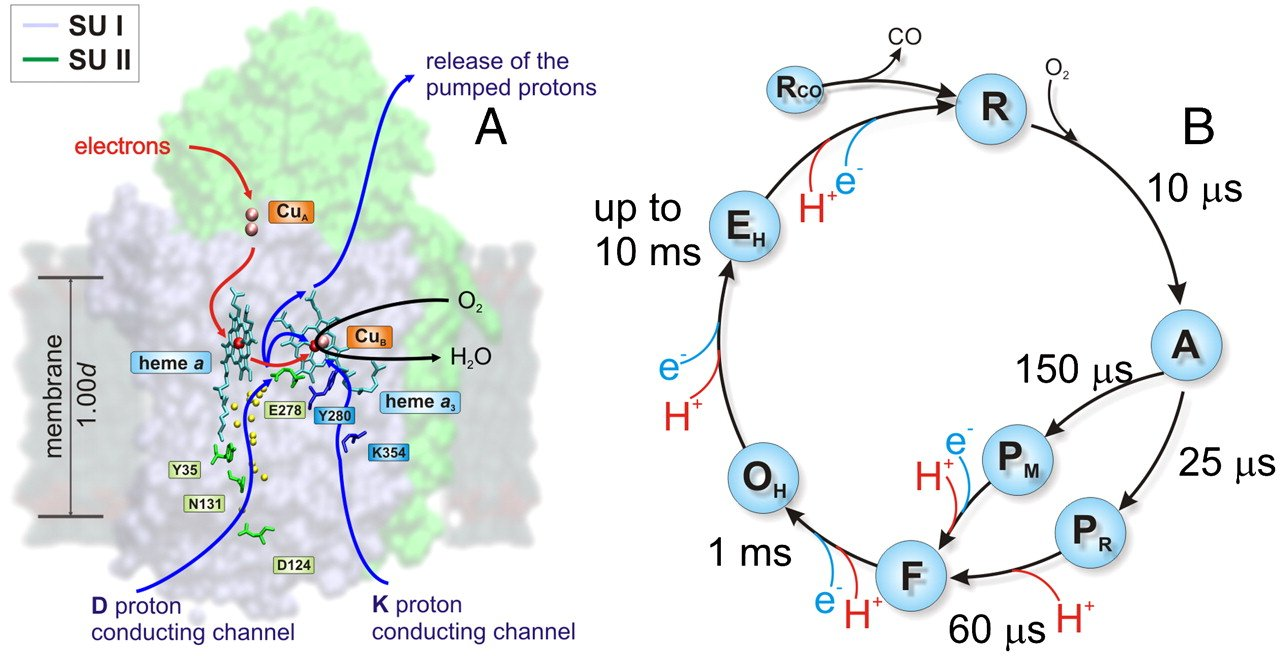 Belevich et al, PNAS 2010;107:18469-74.
Magdalena Misiak National Institute on Aging
83
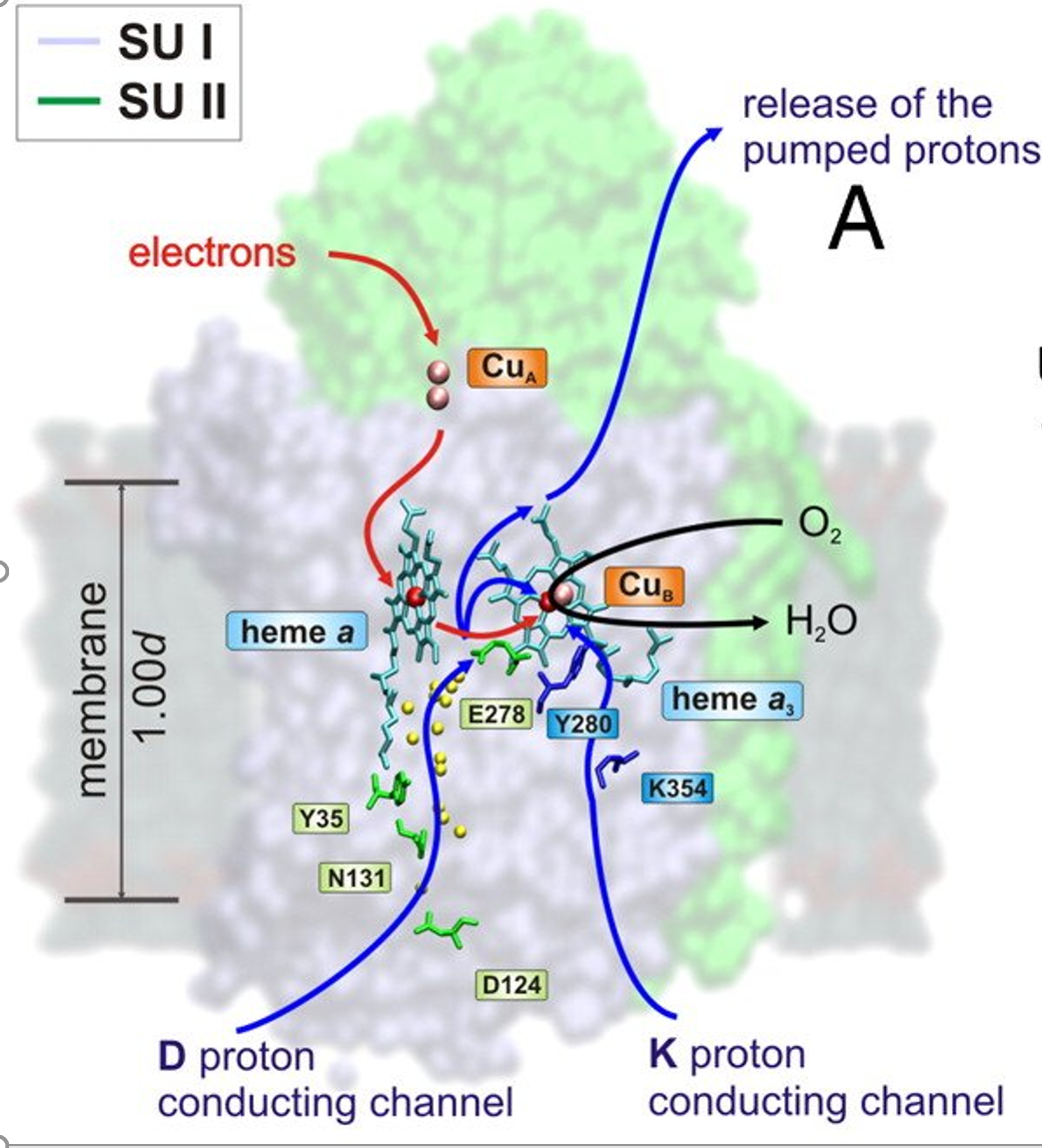 INPUT
Belevich et al, PNAS 2010;107:18469
OUTPUT
POWER SUPPLY
POWER SUPPLY
84
Circuit Model of Cytochrome Oxidase C
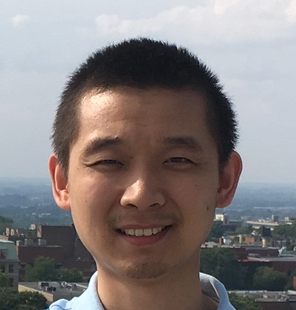 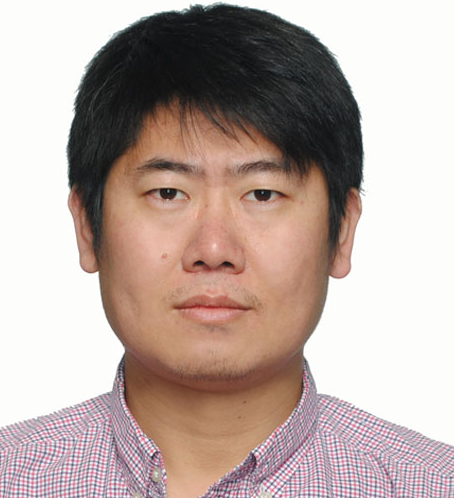 Project Leader
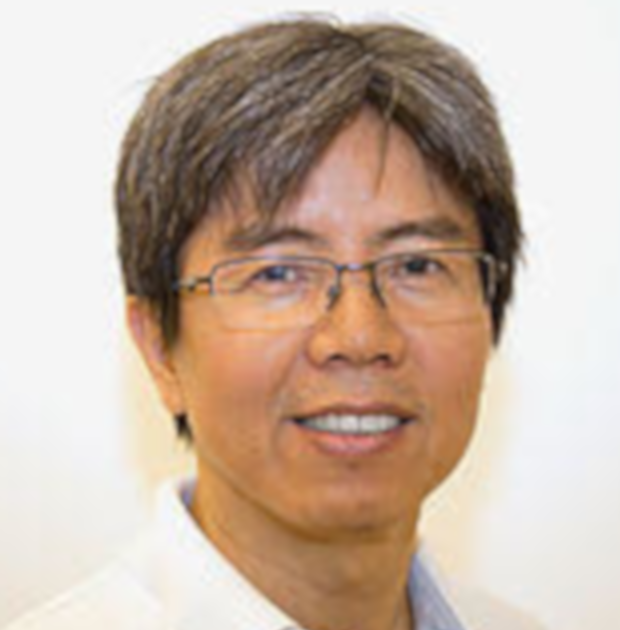 Shixin Xu
Zilong Song
Huaxiong Huang
华雄 黄
宋子龙
士鑫 徐
85
Circuit Model of Cytochrome Oxidase C
Intermembrane Space
OUTSIDE
the mitochondrion
OUTSIDE
the mitochondrion
Input
Our Representation
Without detailed reaction timings
Mitochondrial Matrix
INSIDE
the mitochondrion
INSIDE
the mitochondrion
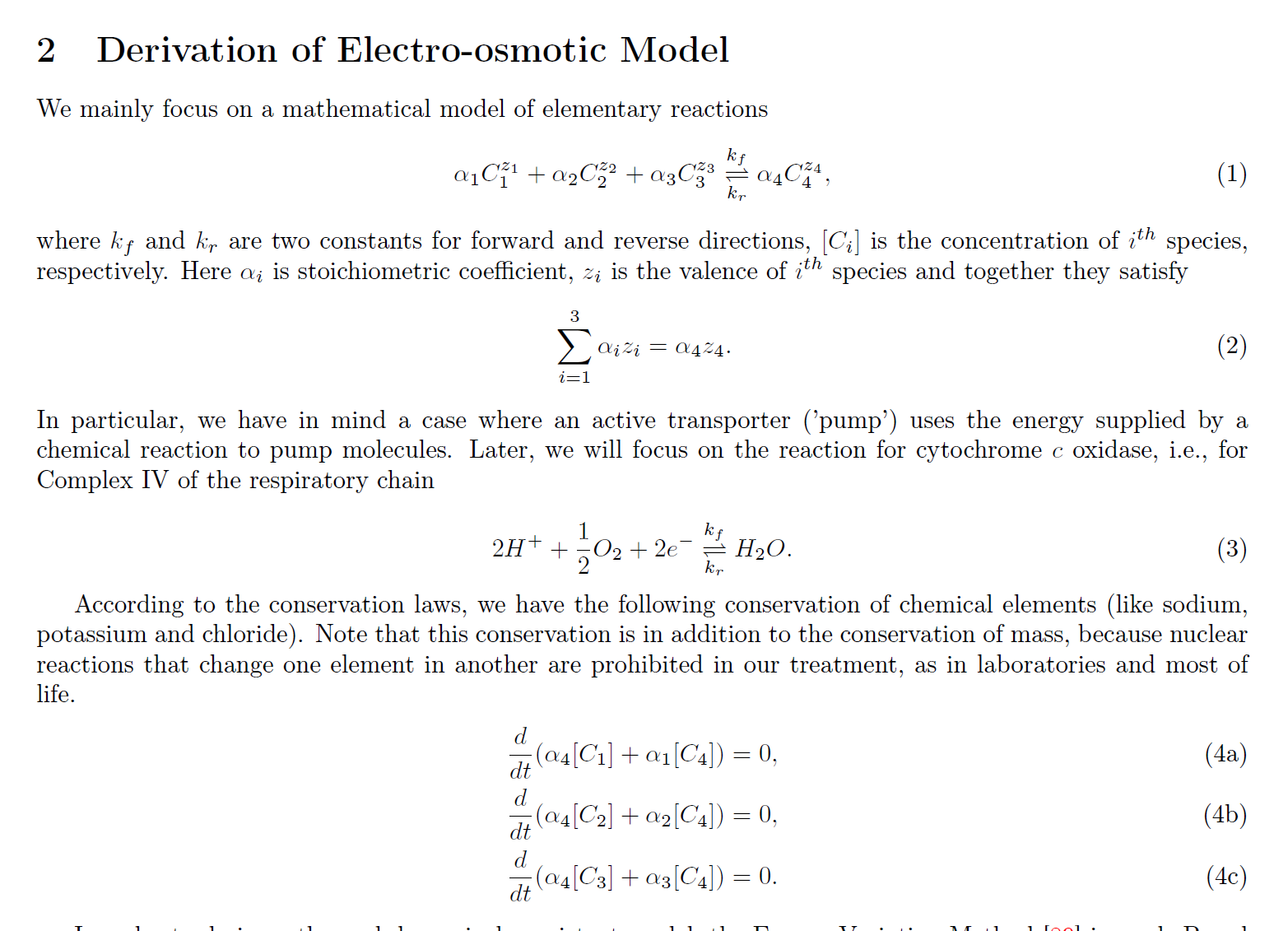 Chemical Reaction
Chemical Reaction
Chemical Reaction
87
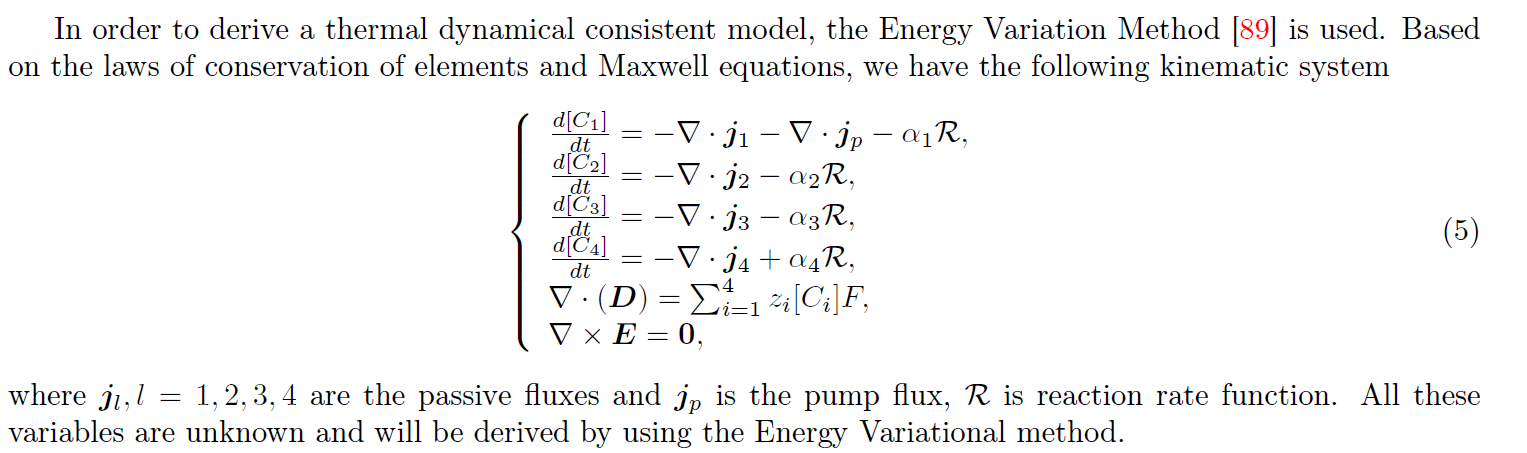 Field EquationsDiffusion, Convection, Migration
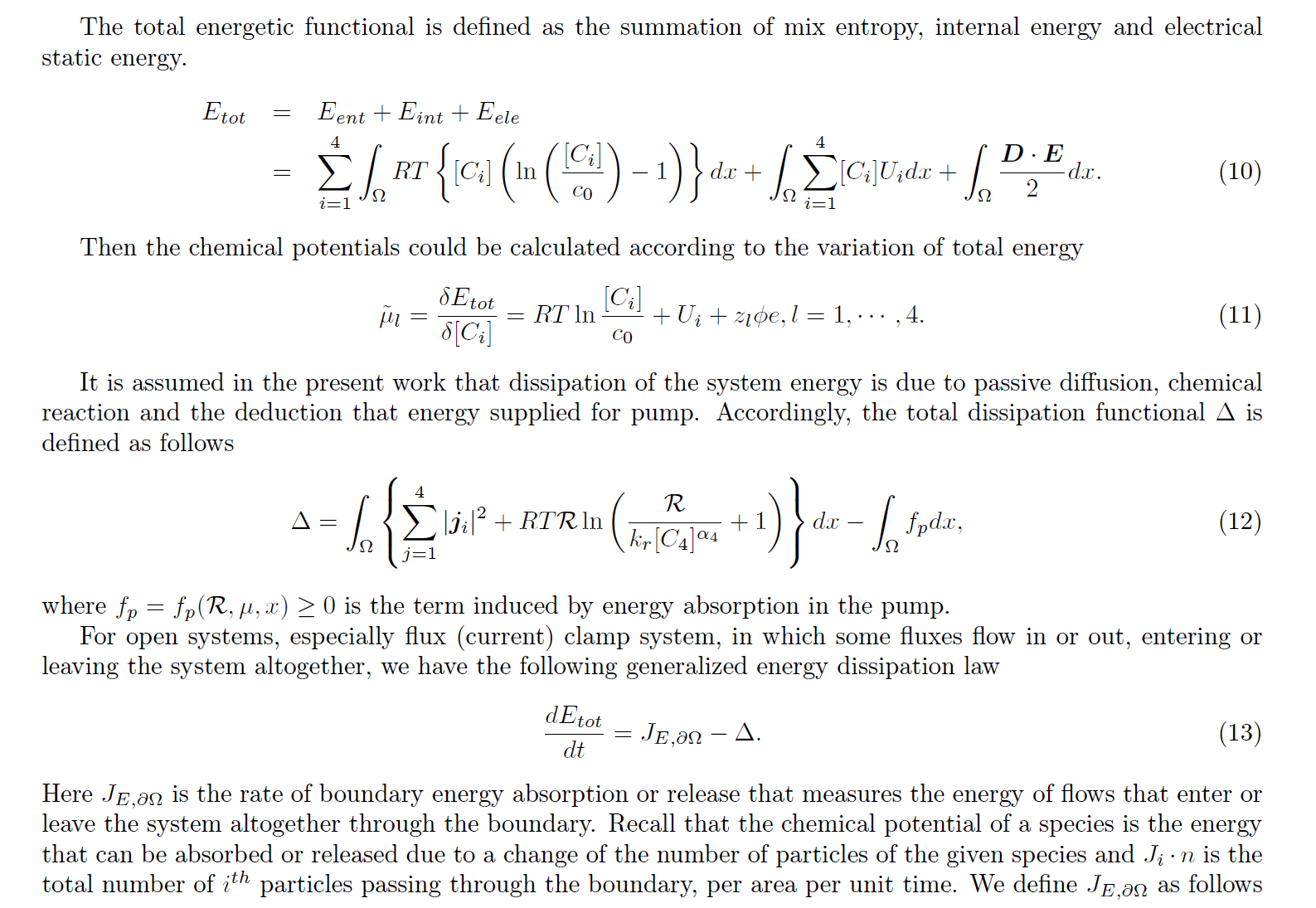 Energy Functional
Dissipation Functional
Dissipation Principle
88
An Electro-osmotic Model of cytochrome c oxidase
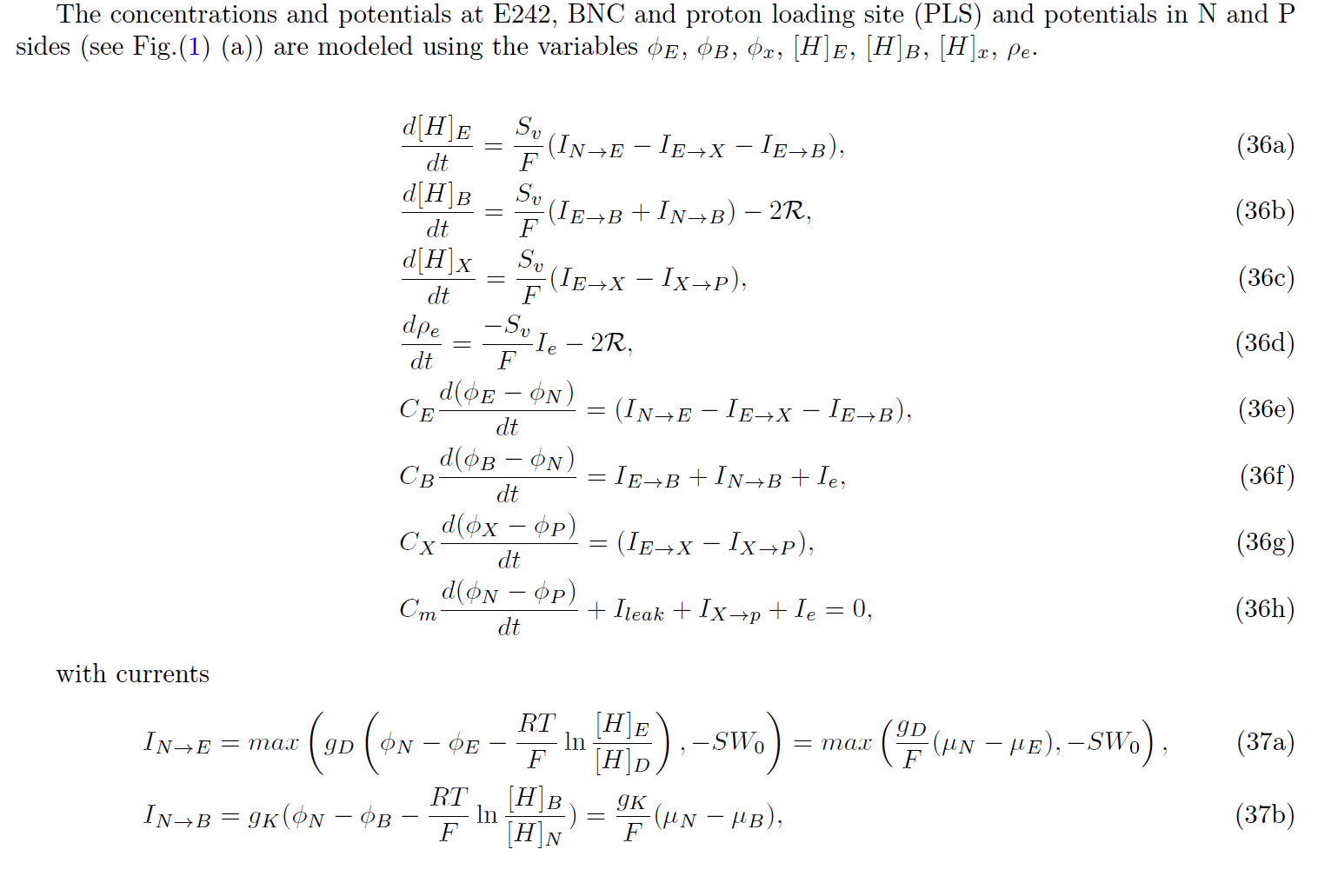 Field
Equations
Structure and Boundary Conditions
89
More Structure and Boundary Conditions
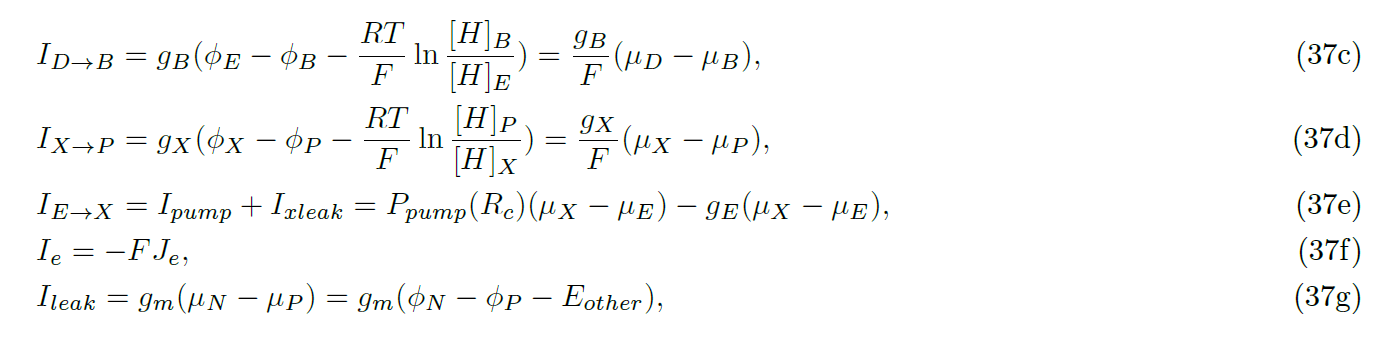 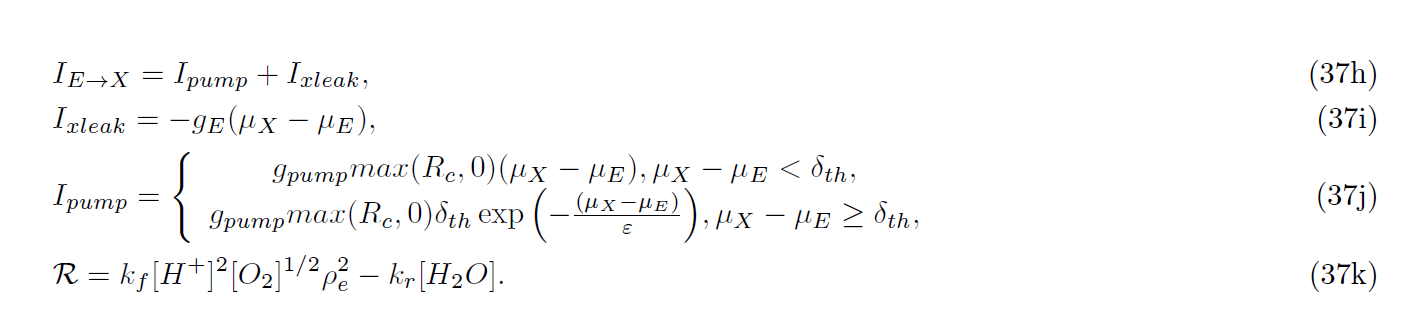 90
Preliminary Parameter Values
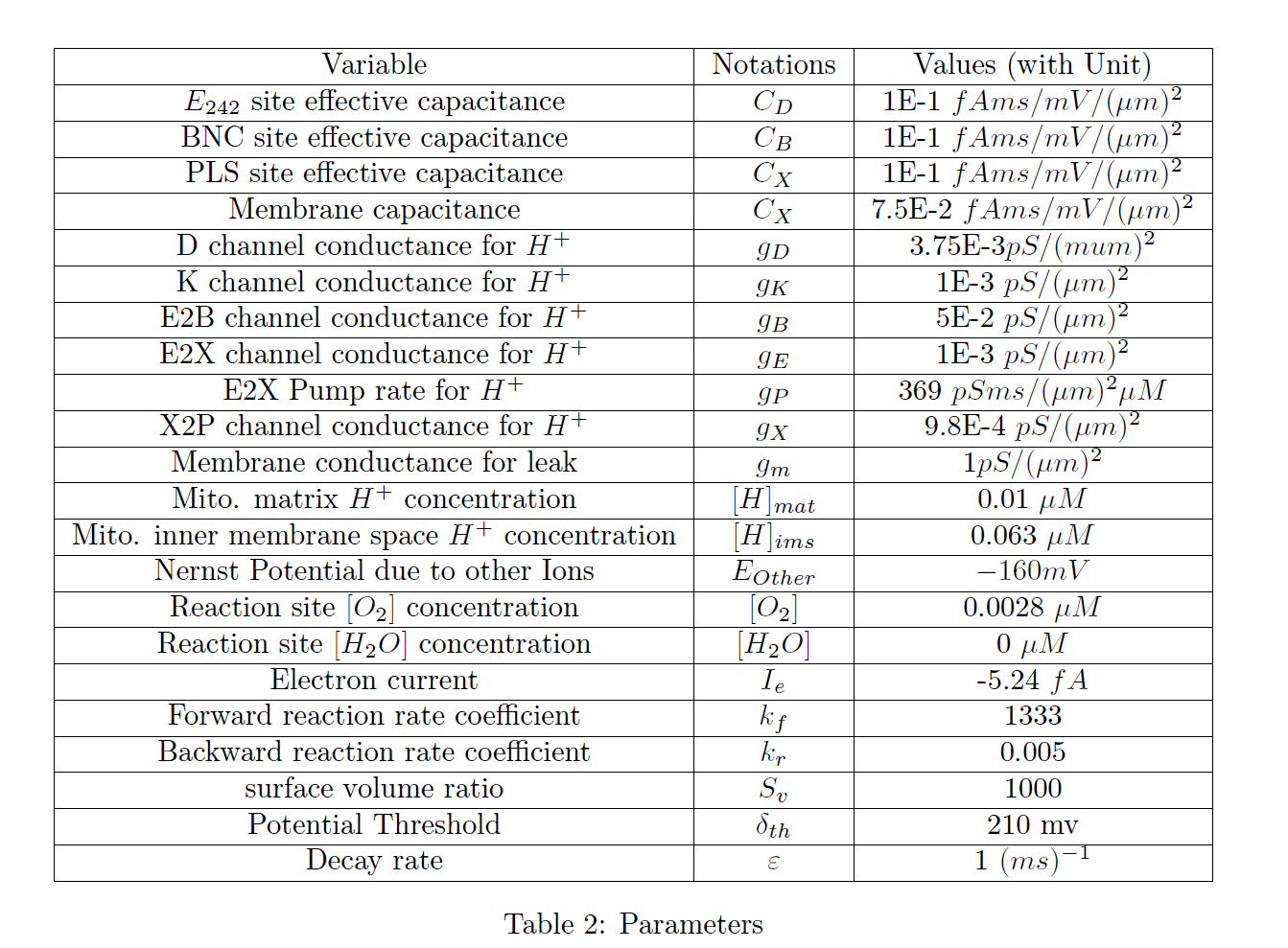 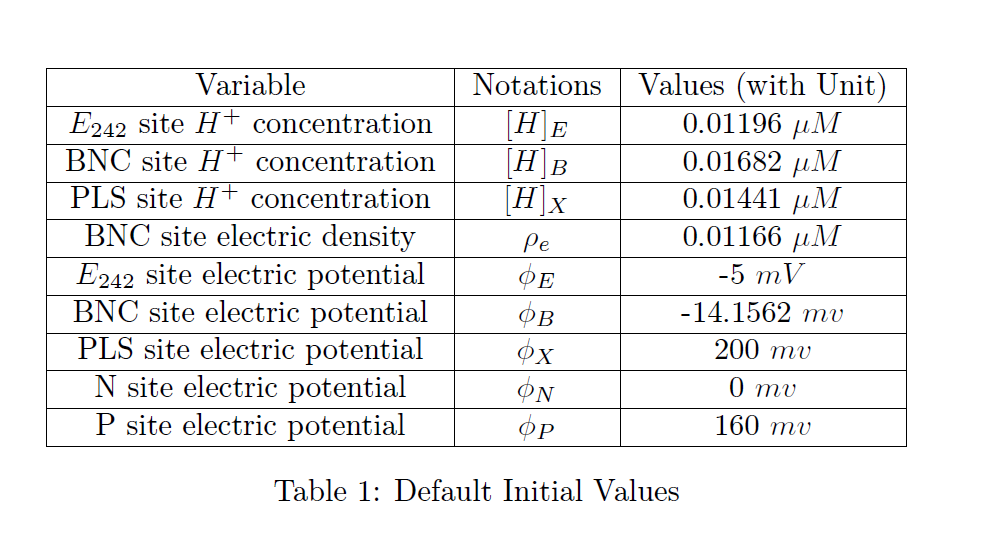 91
Early Results
Everything can be Computed.

Model can be modified to deal
with other information
and predict experiments

Not yet digested!
92
Clamping the Voltage Makes a Difference!

Voltage is on atomic and biological length and time scale so clamping the voltage changes NATURAL FUNCTION in mitochondria

Just as it does in Nerve Fibers.

Fluxes in Channels interact by CHANGING 
(i.e., Unnclamping) the voltage.

Fluxes in mitochondria interact by CHANGING 
(i.e., Unnclamping) the voltage.
93
Clamping Voltage Changes Things!

Fluxes in Nerve Channels interact by CHANGING 
(i.e., Unnclamping) the voltage.

Fluxes in mitochondria interact CHANGING 
(i.e., Unnclamping) the voltage.
 
Flux ratios depend on MACROSCOPIC as well as ATOMIC Interactions

Flux Ratios do NOT estimate atomic scale reaction constants

Classically DEFINED rates are different in Voltage Clamped and Unclamped Conditions
94
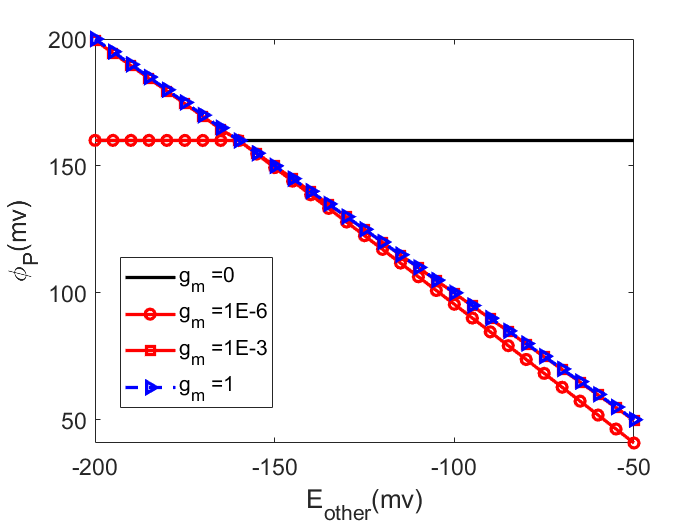 Control by Transporter
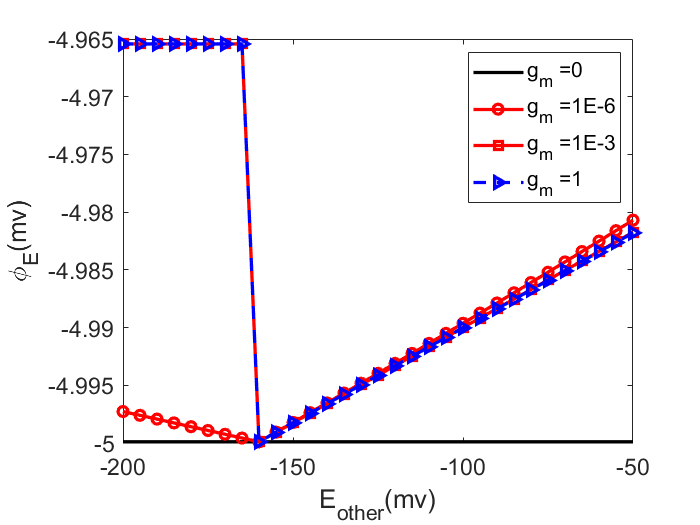 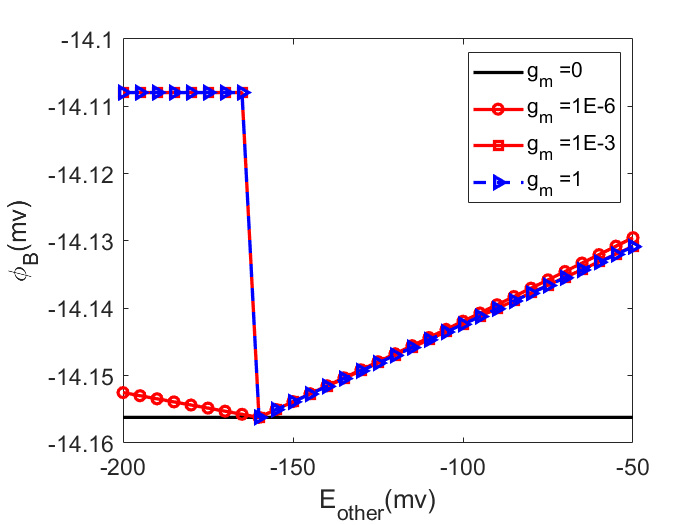 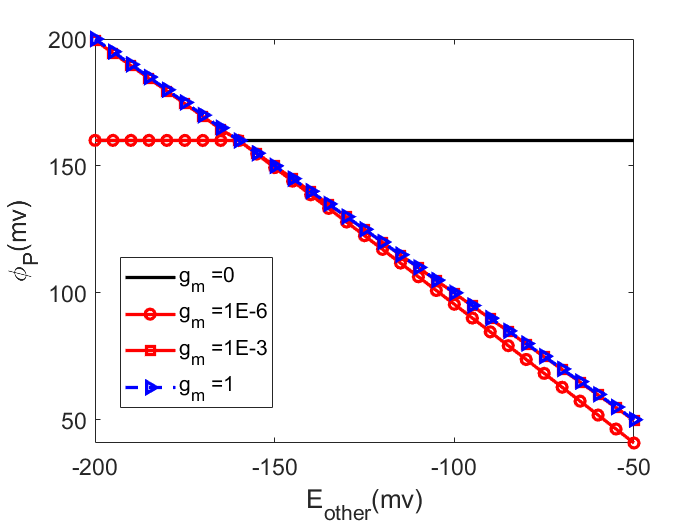 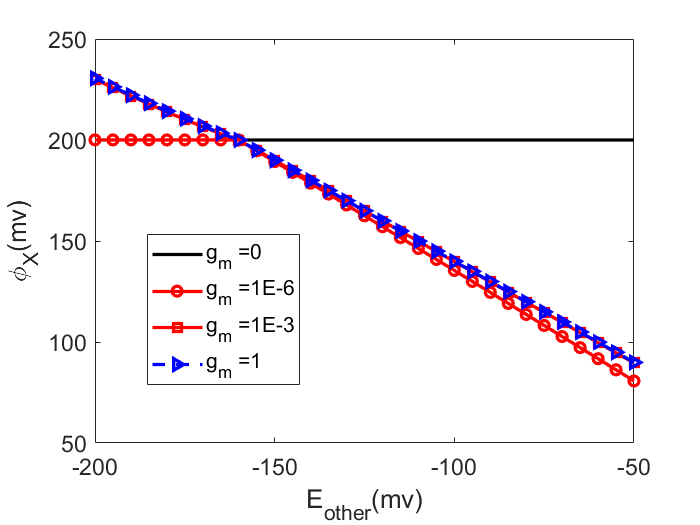 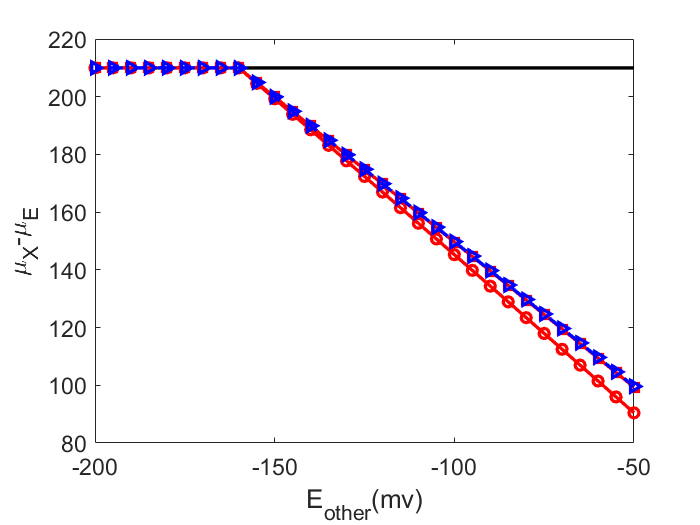 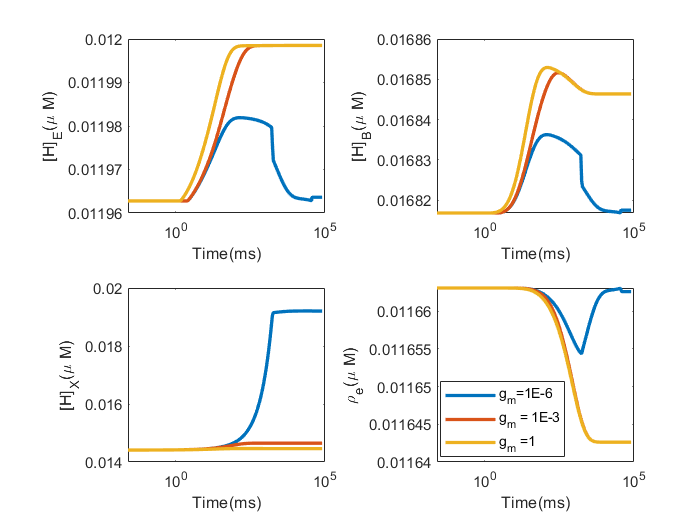 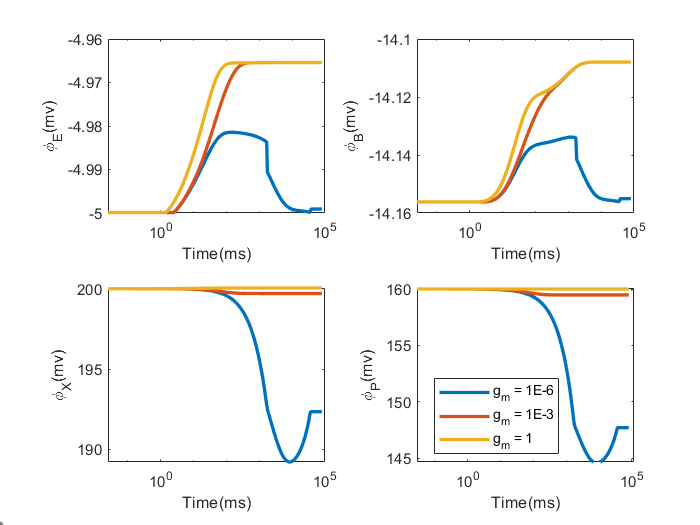 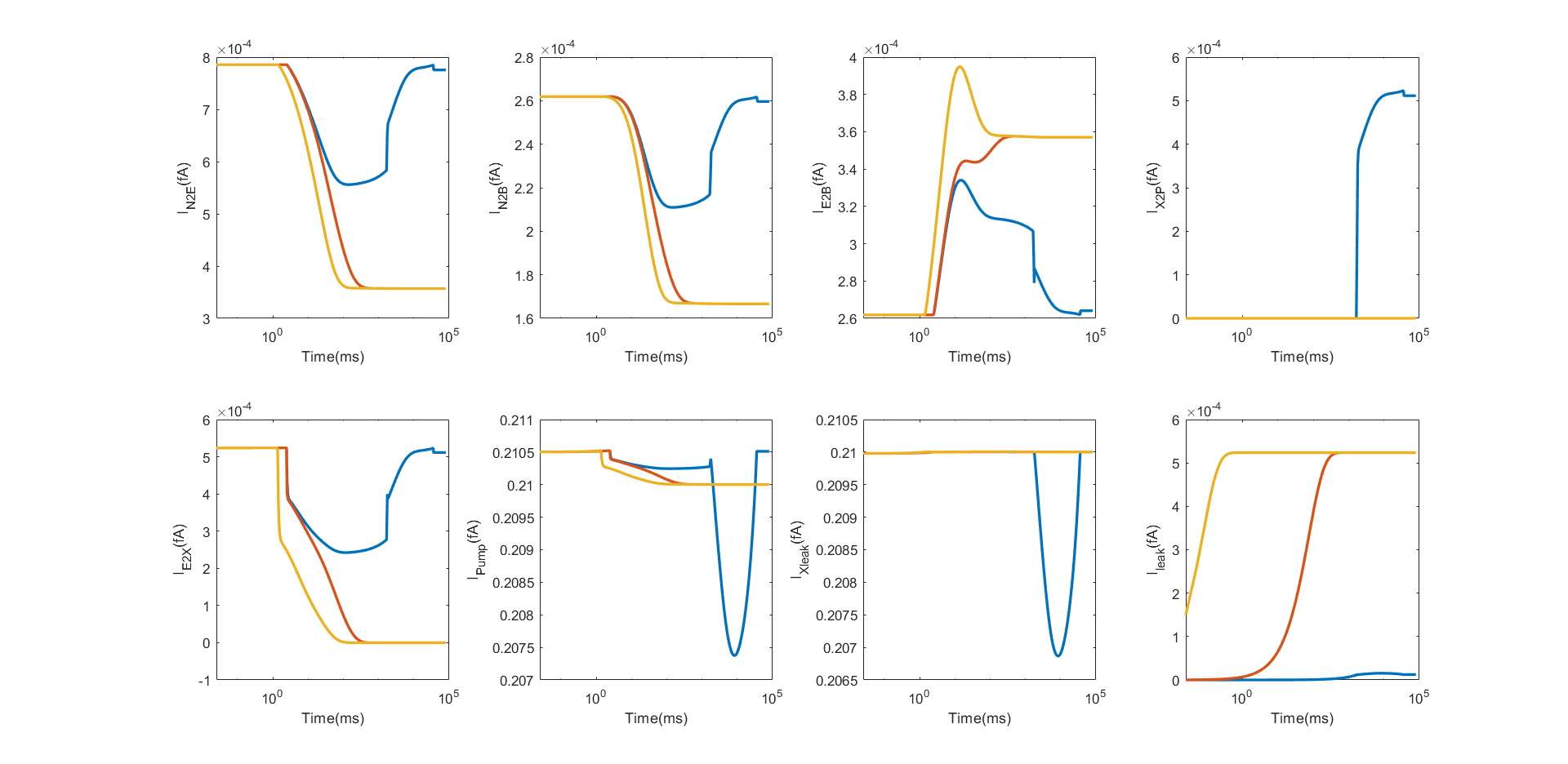 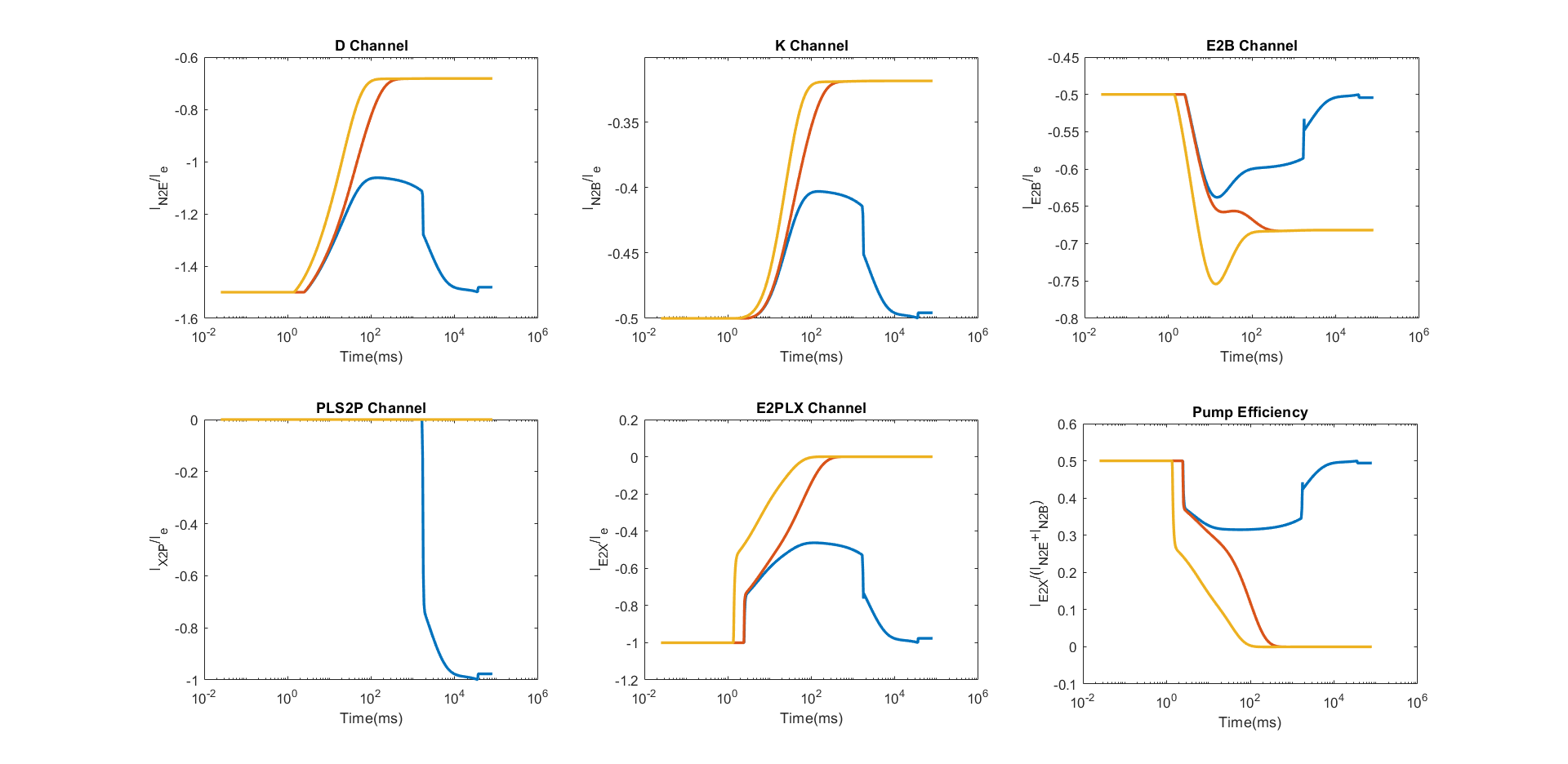 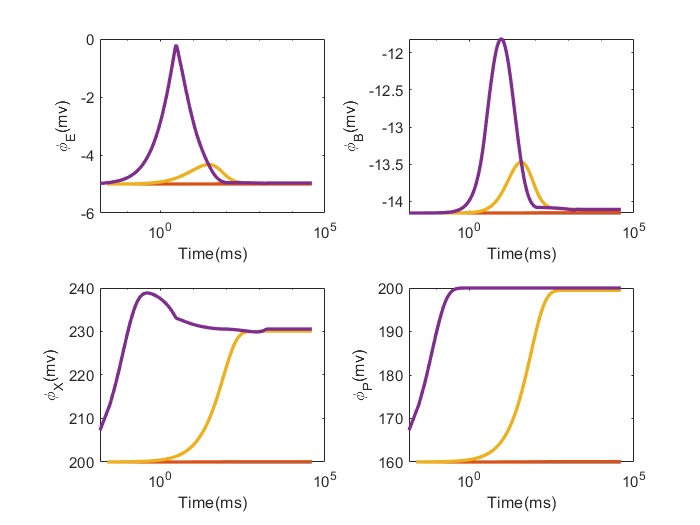 Any Questions?
103